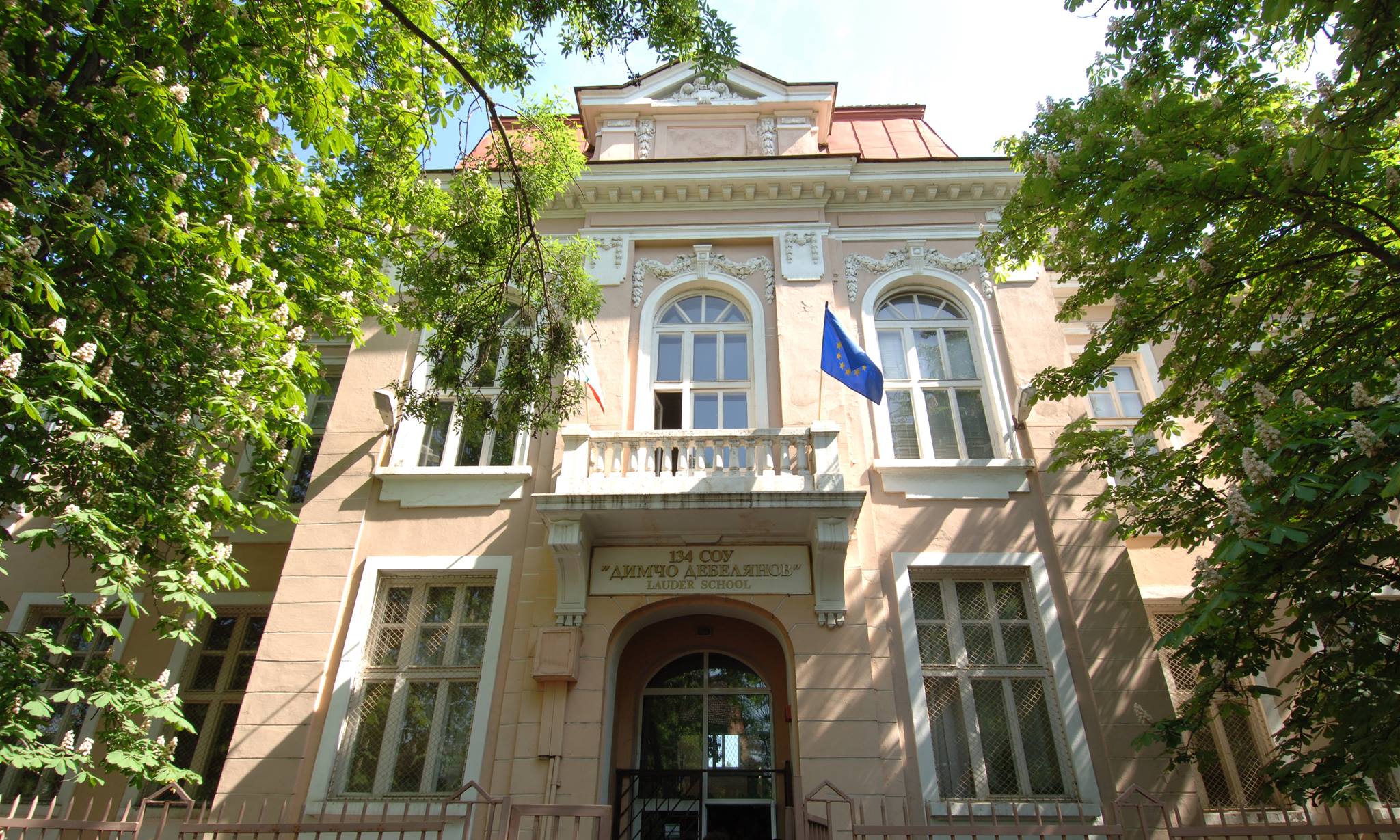 134th Dimcho Debelyanov ORT School
Pl@ntNET
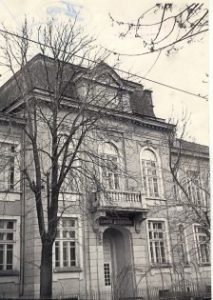 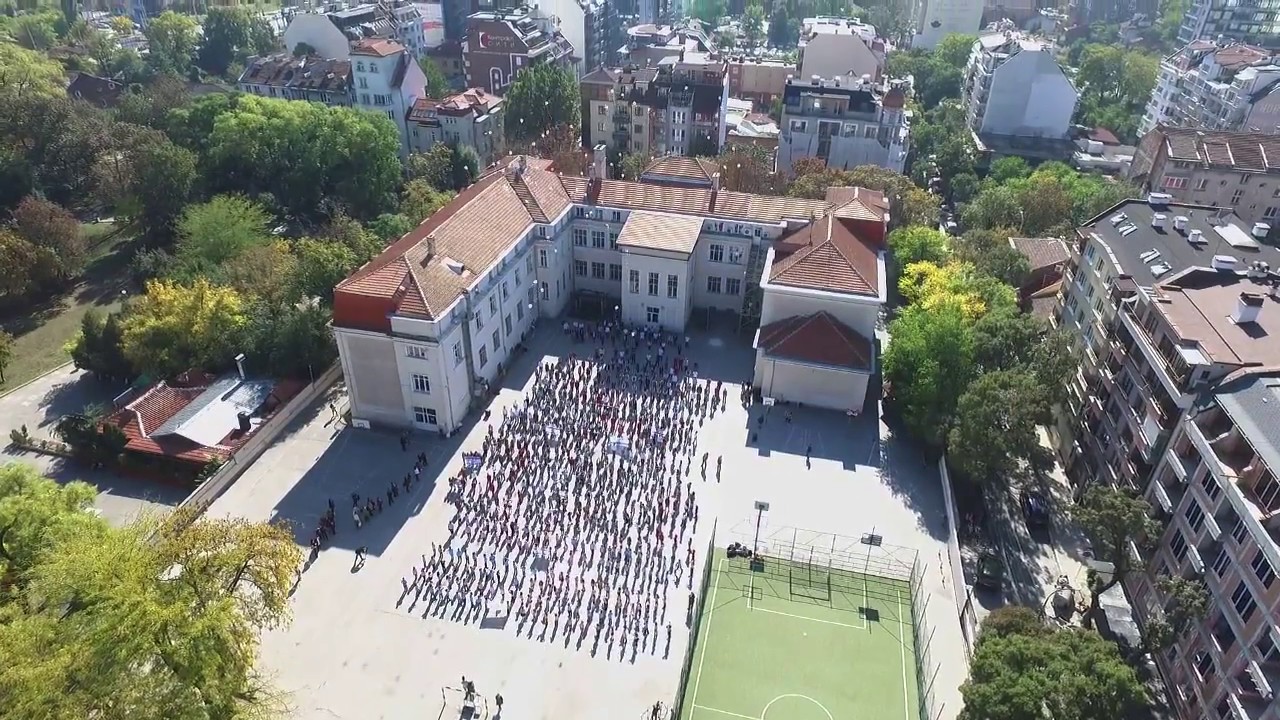 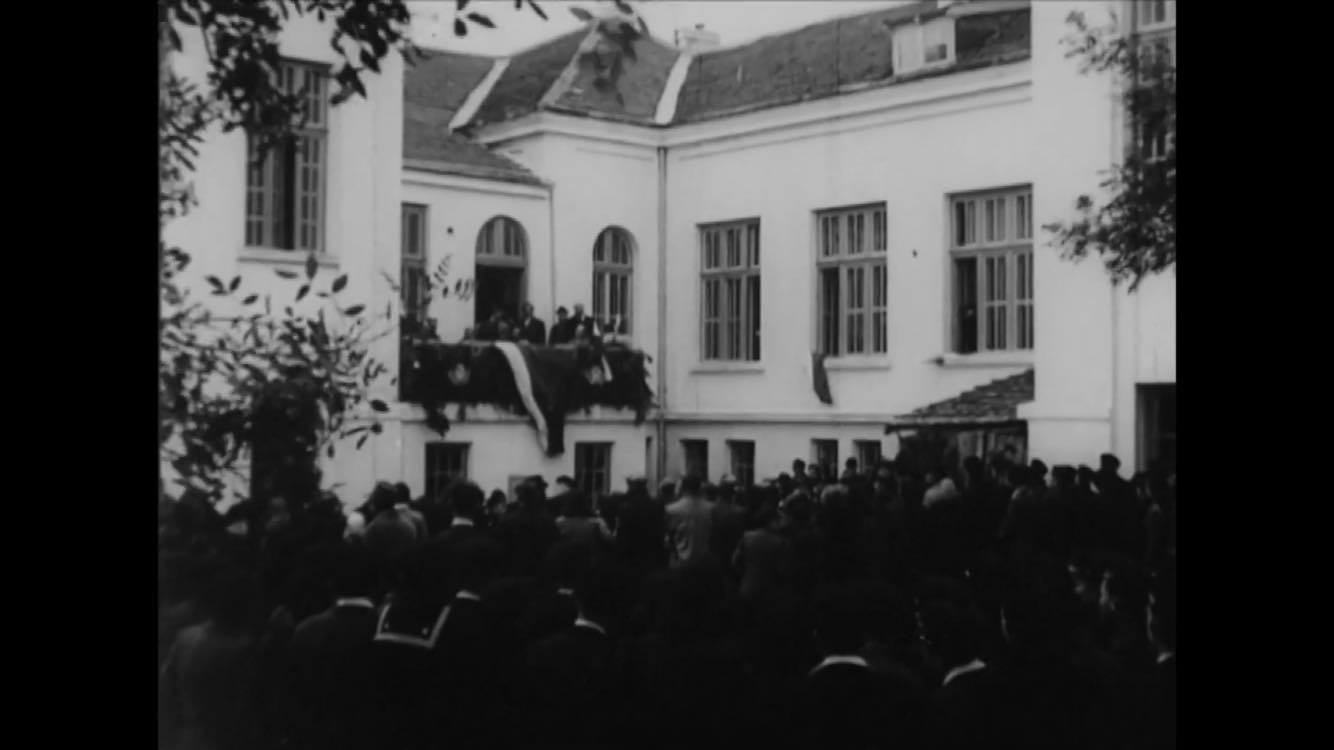 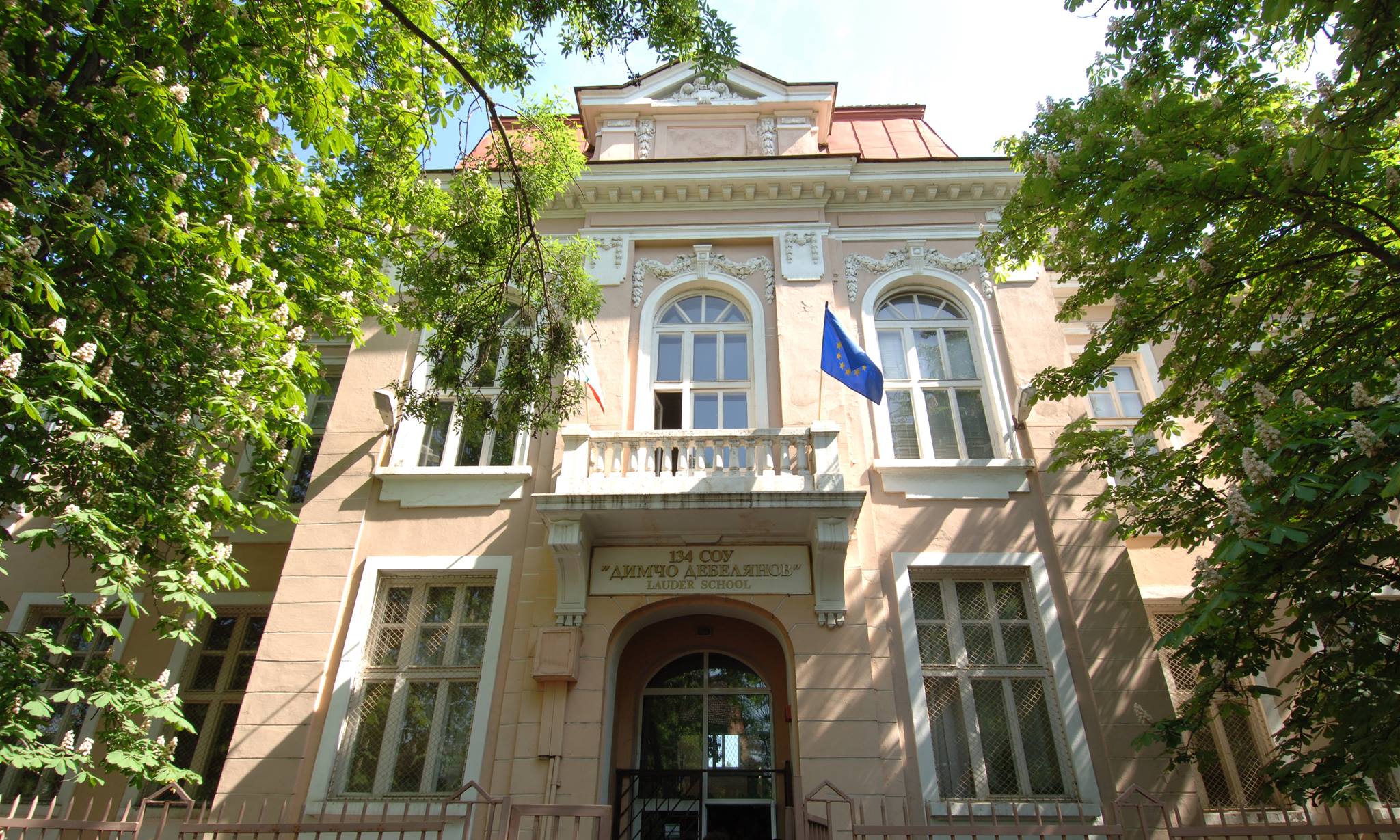 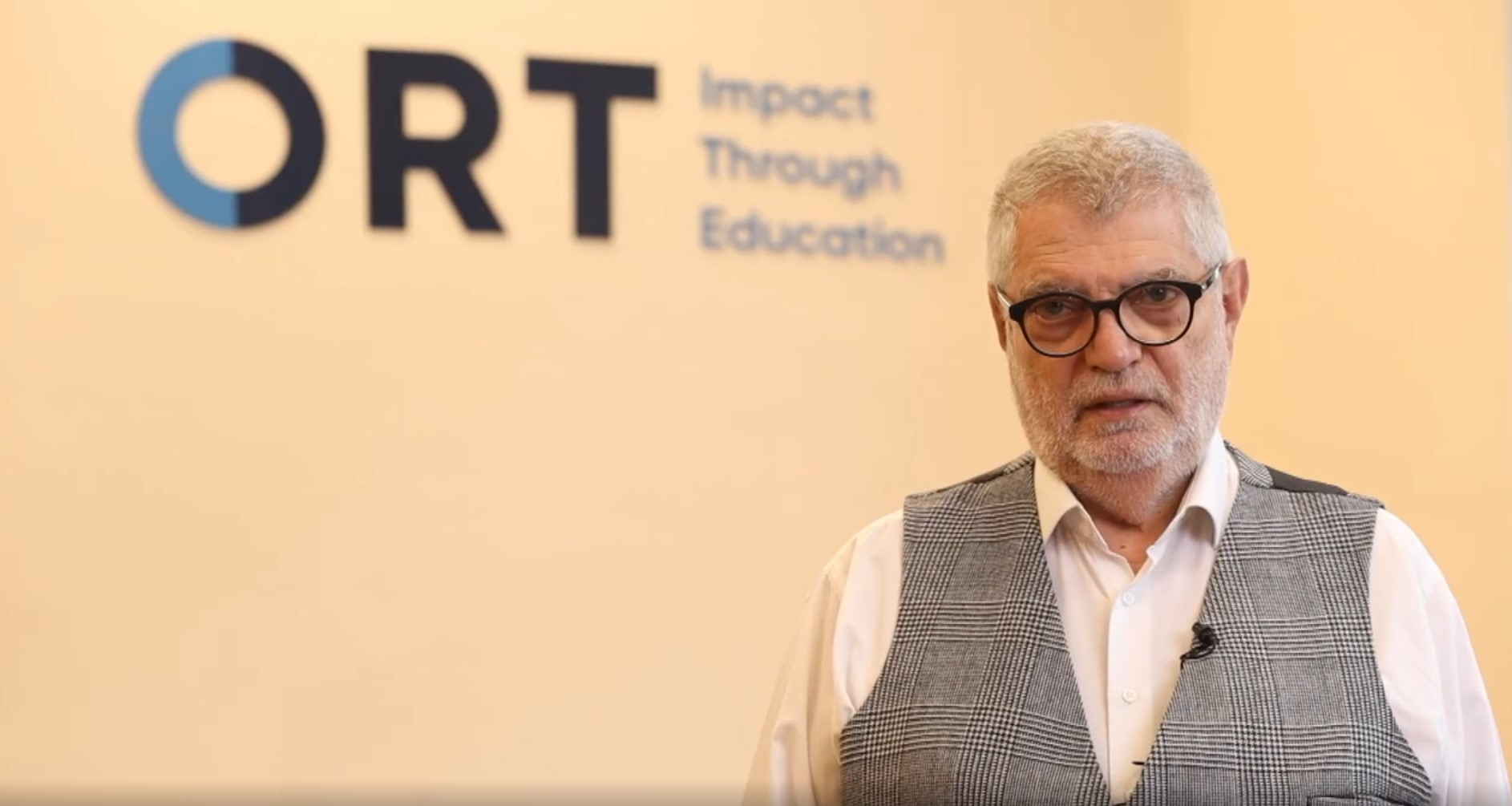 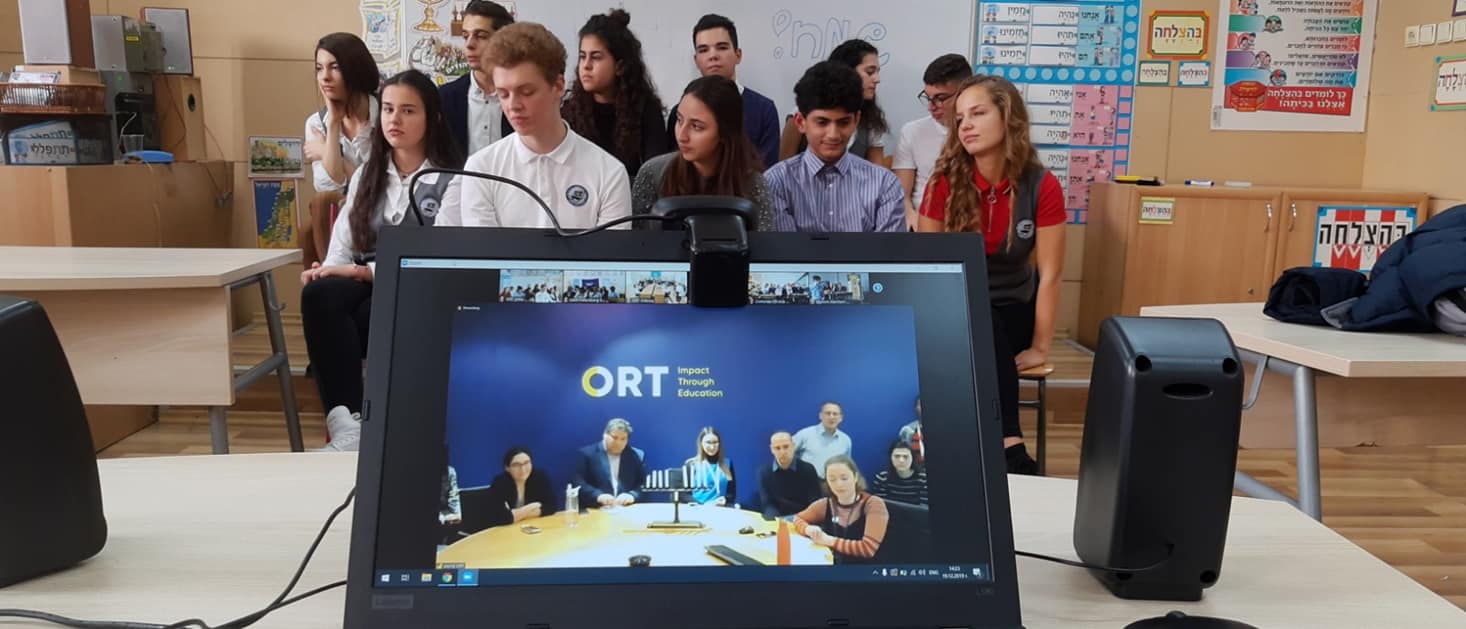 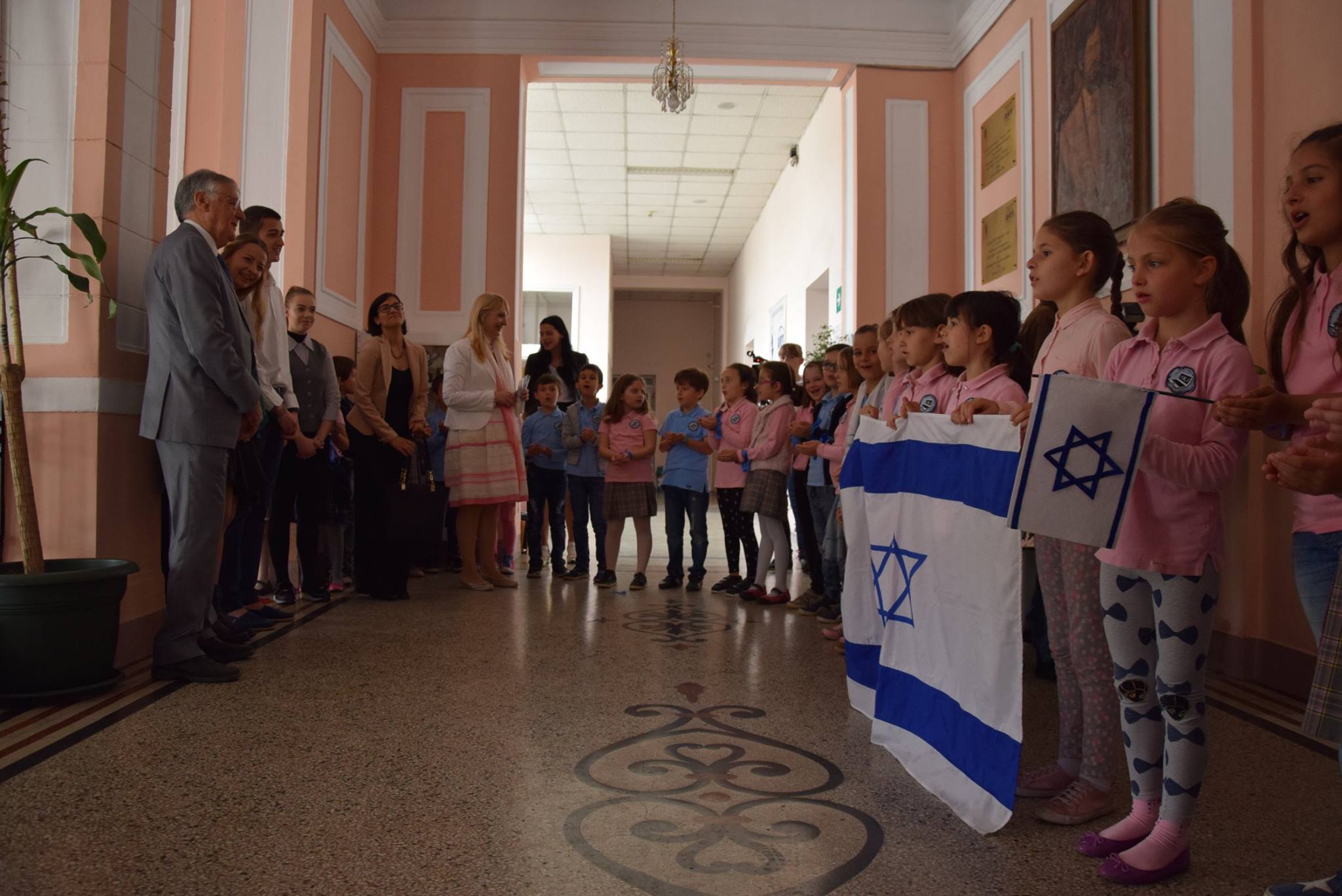 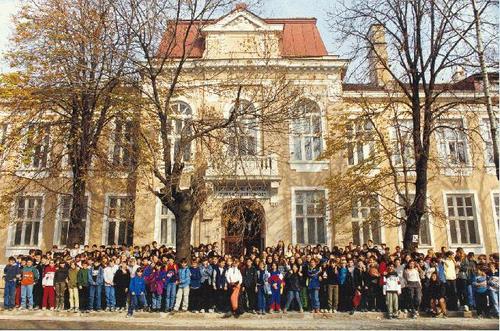 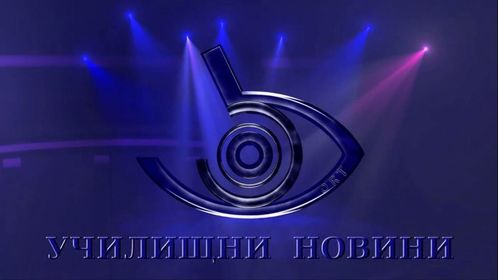 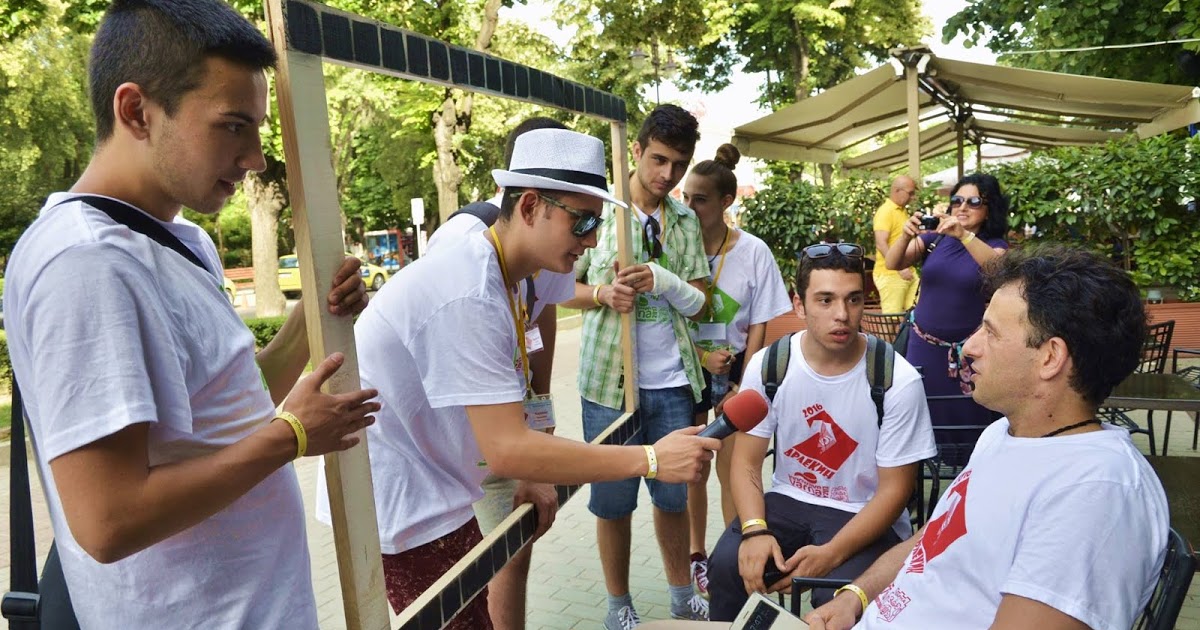 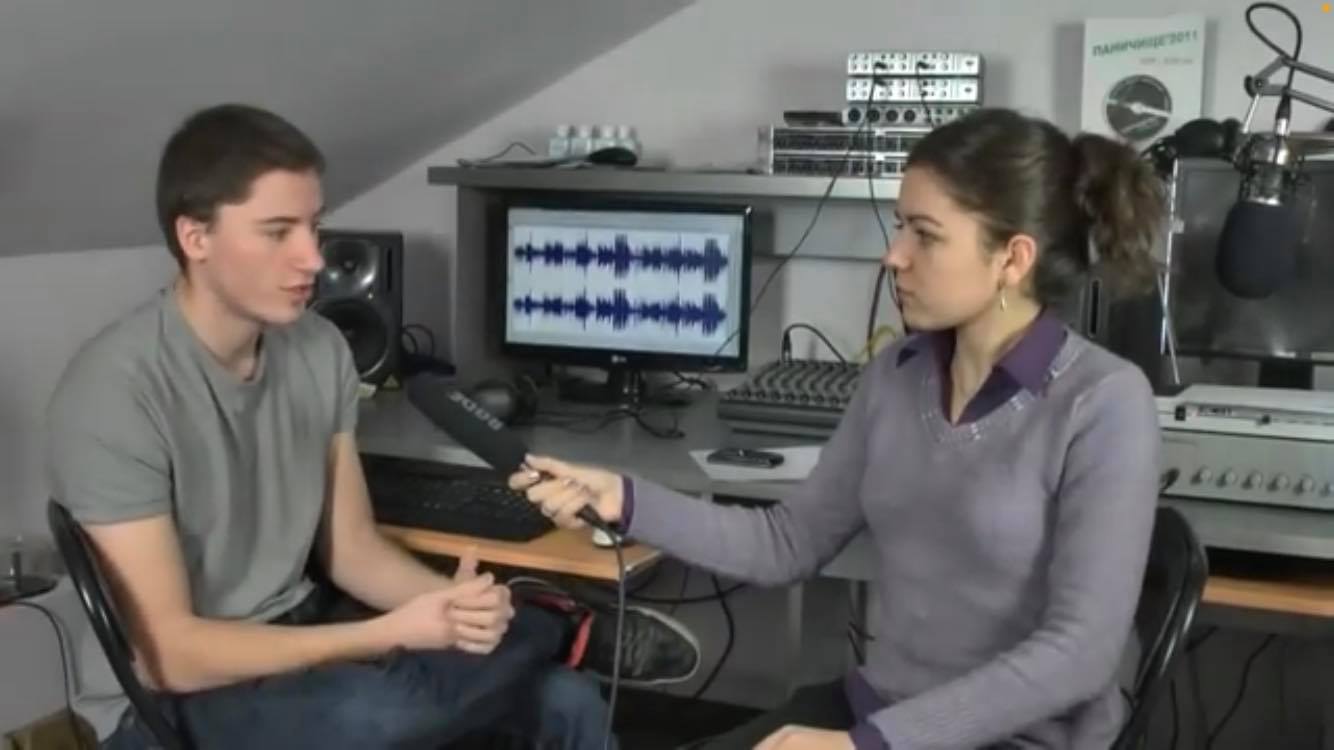 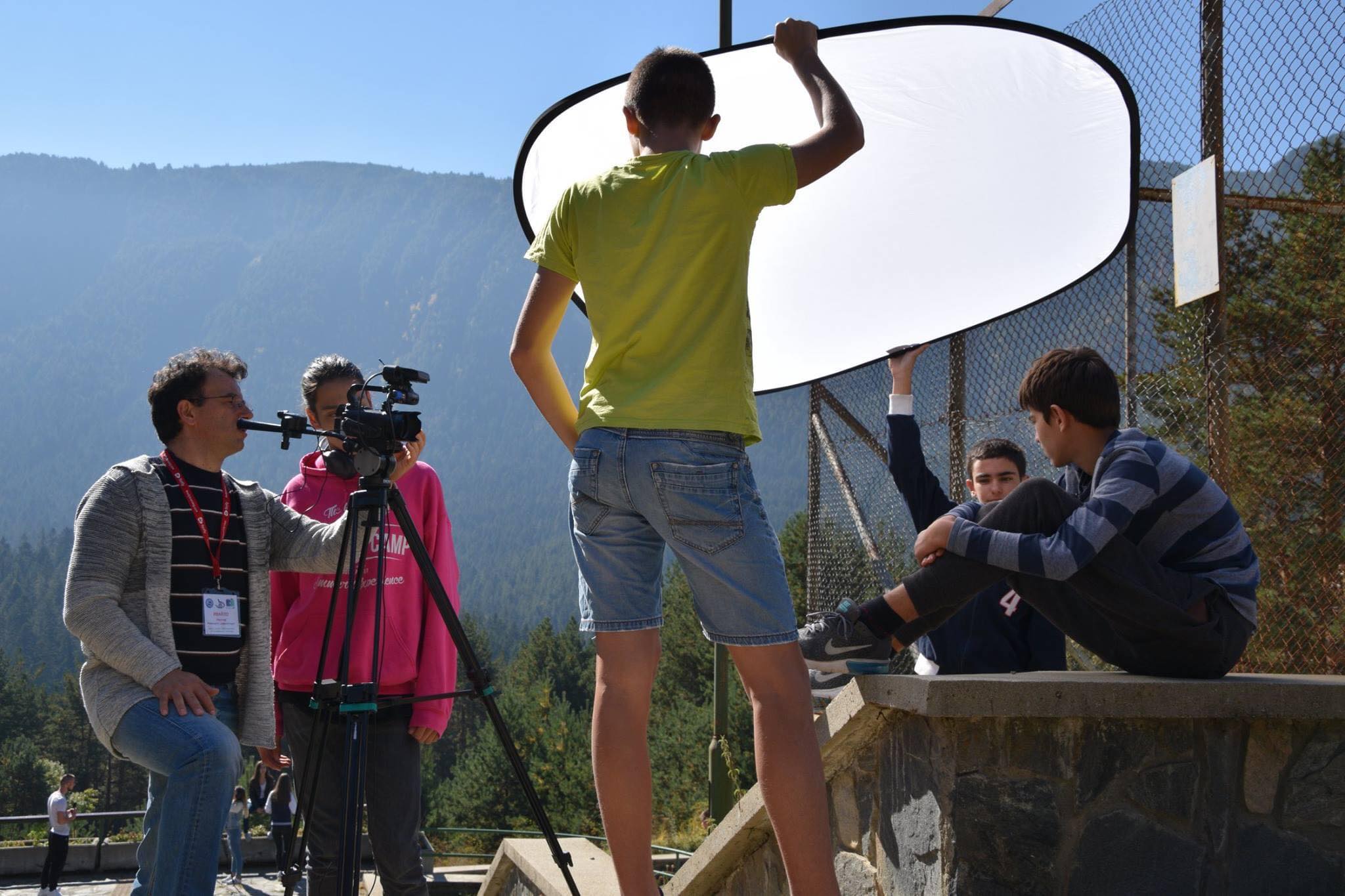 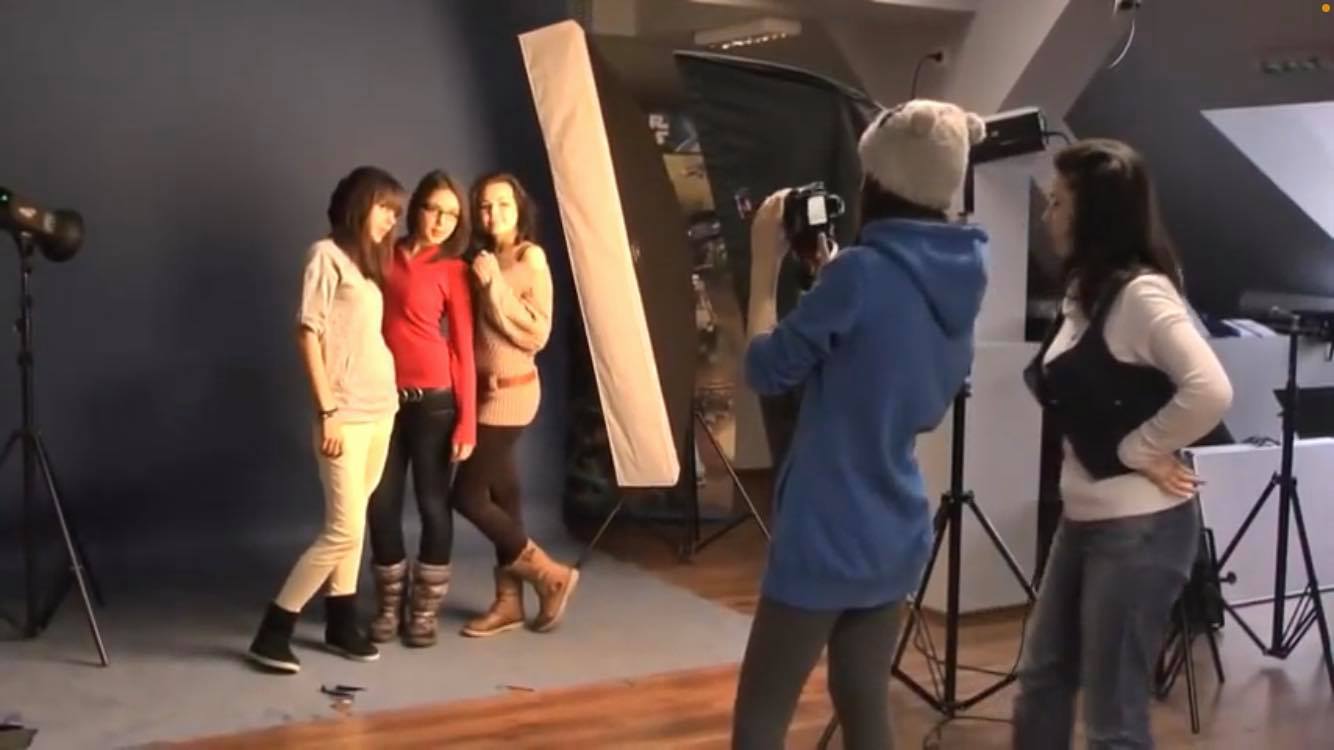 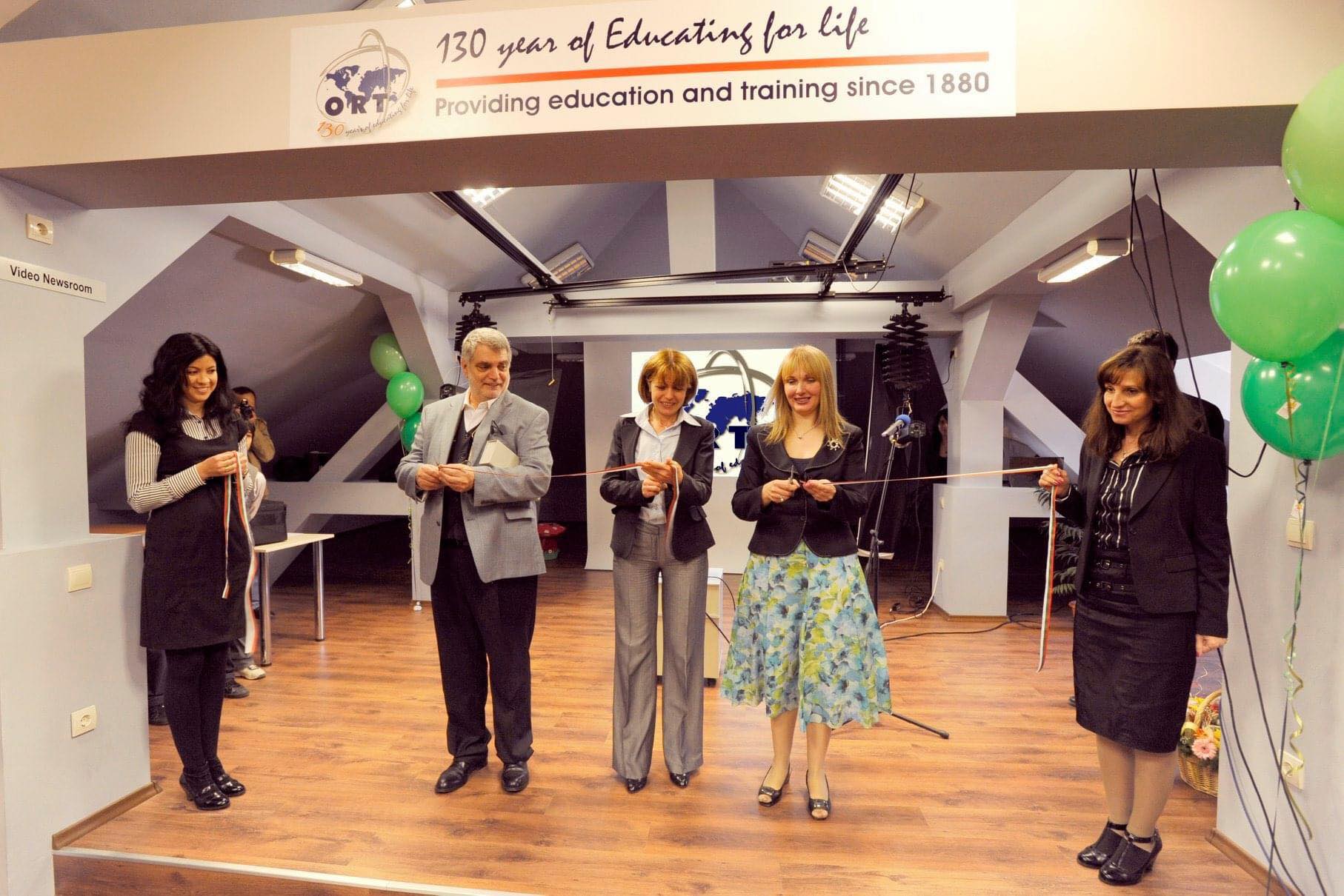 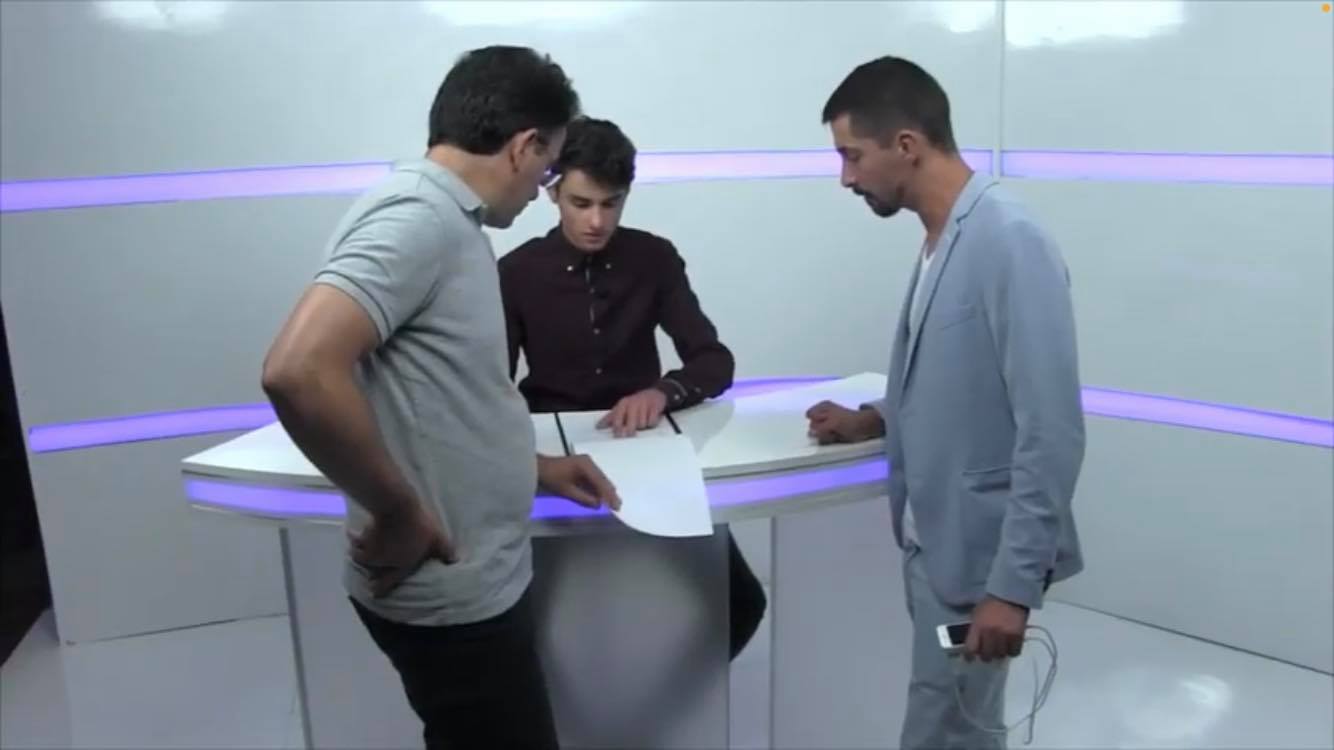 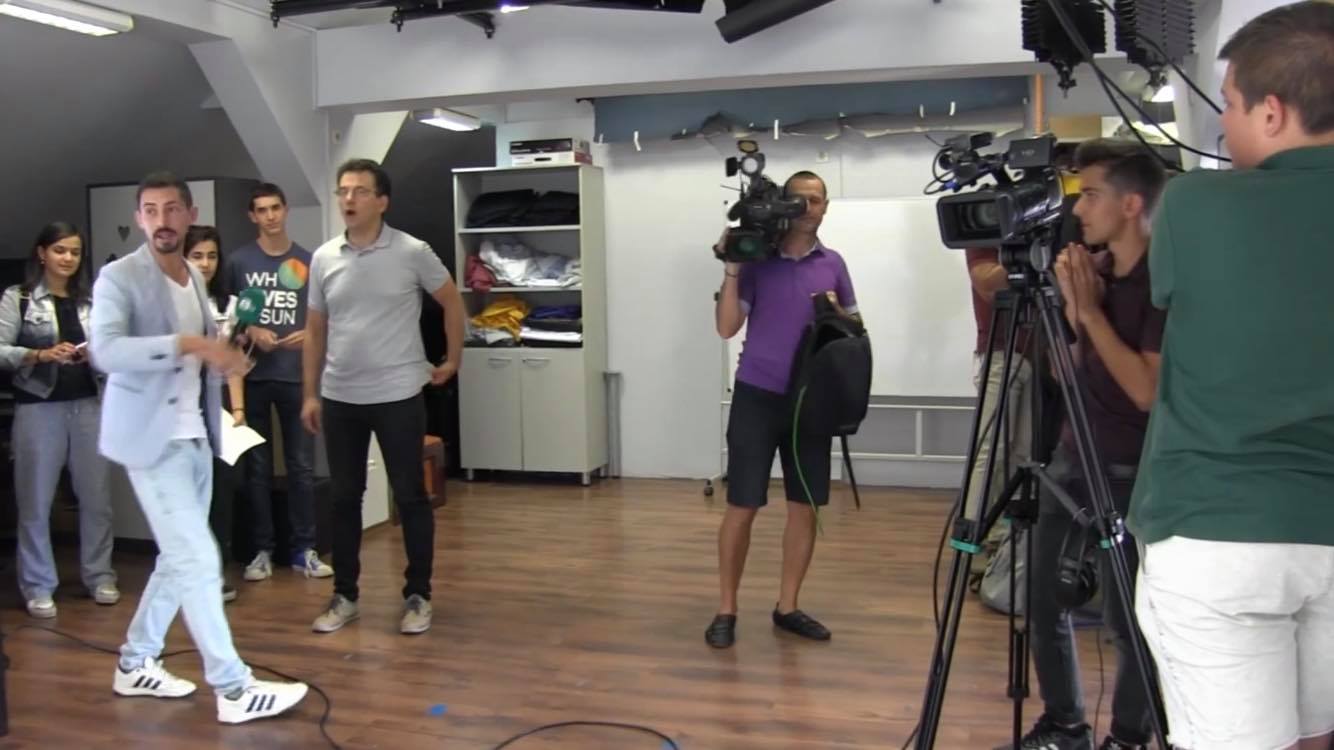 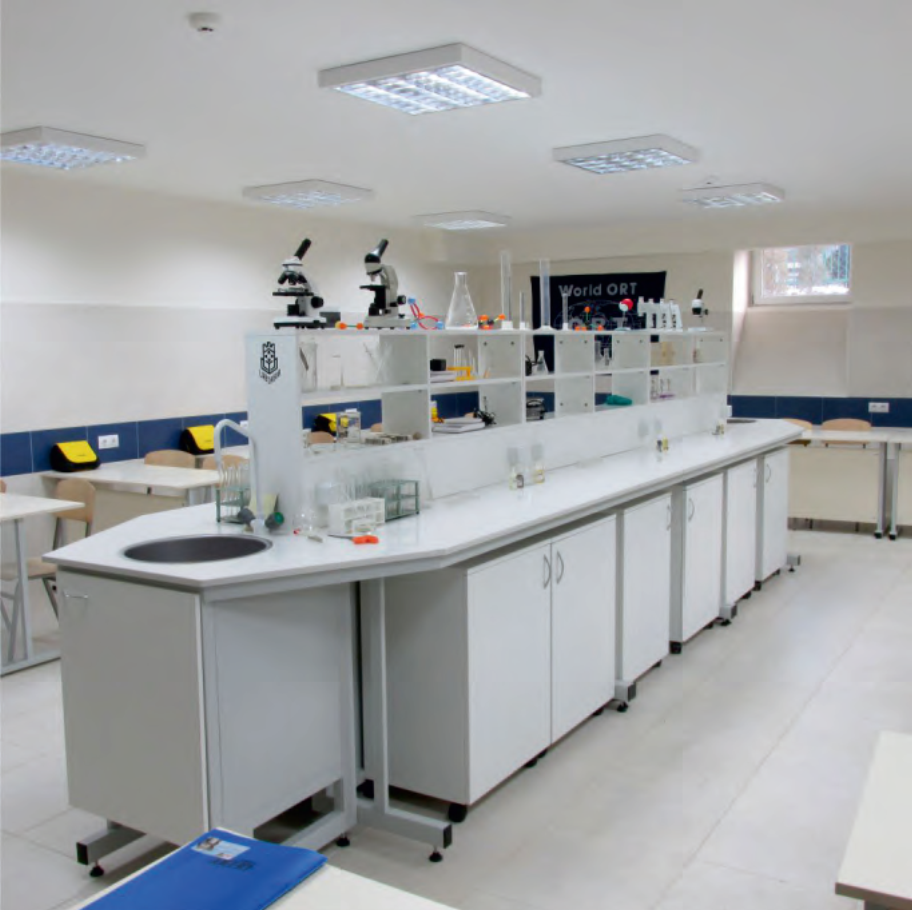 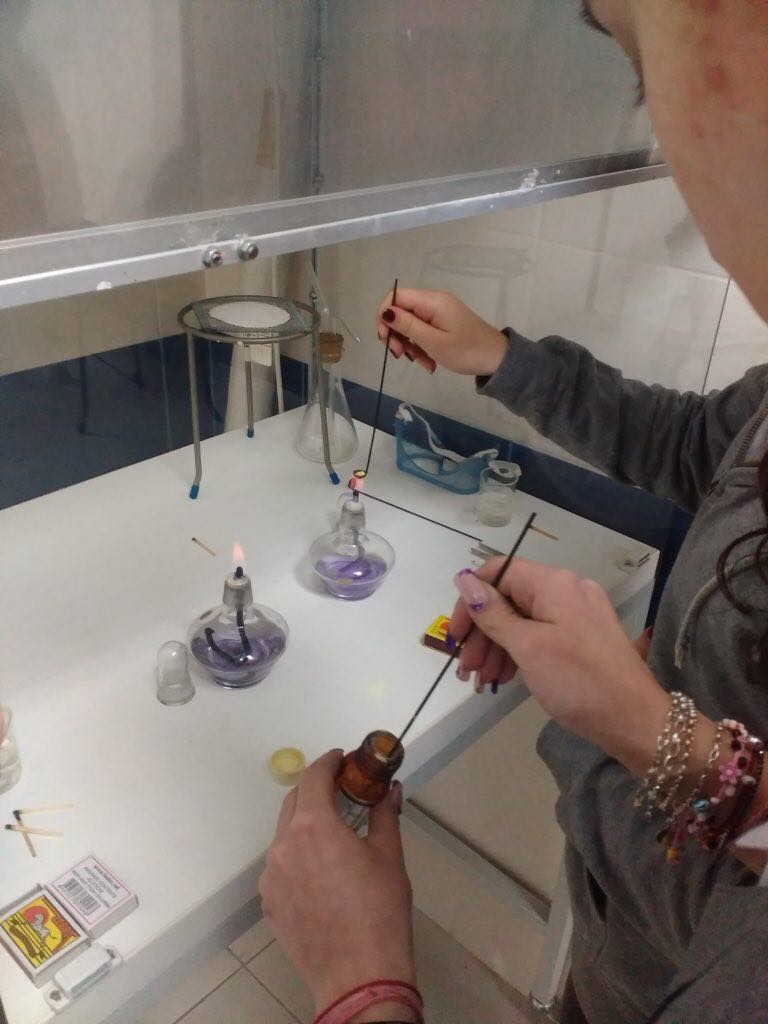 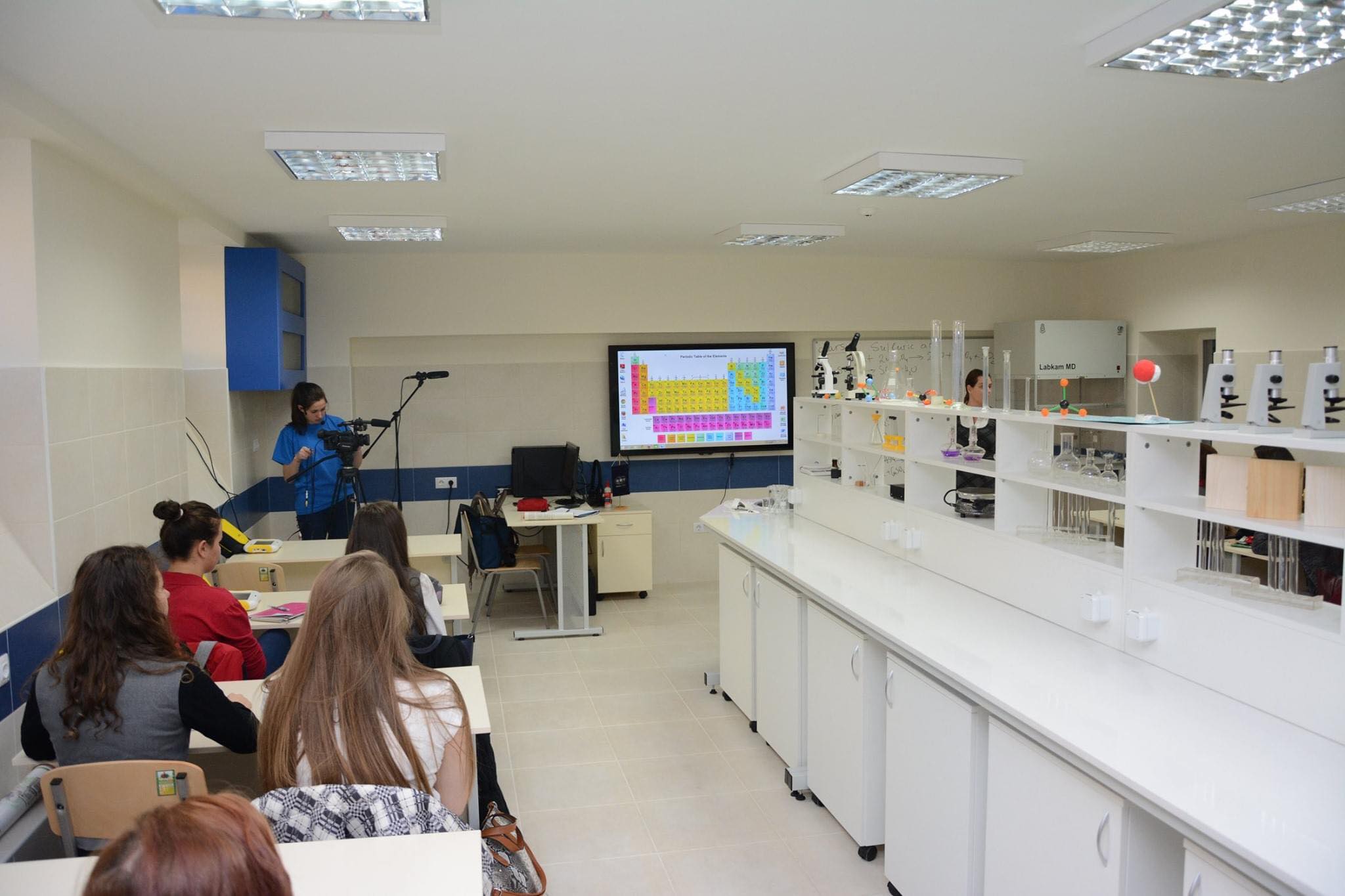 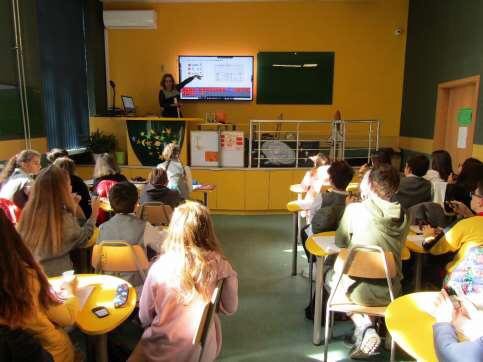 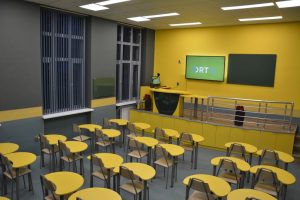 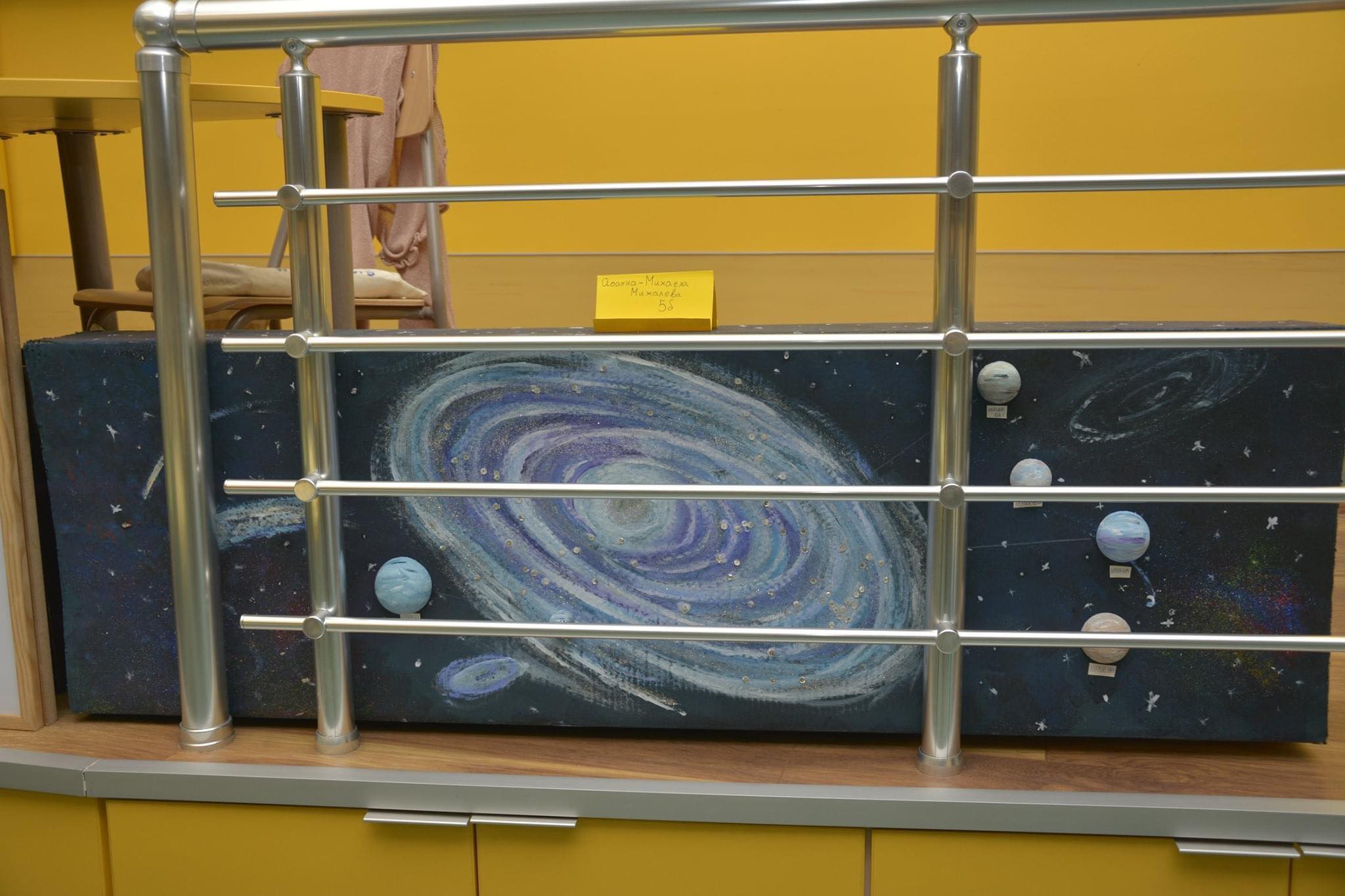 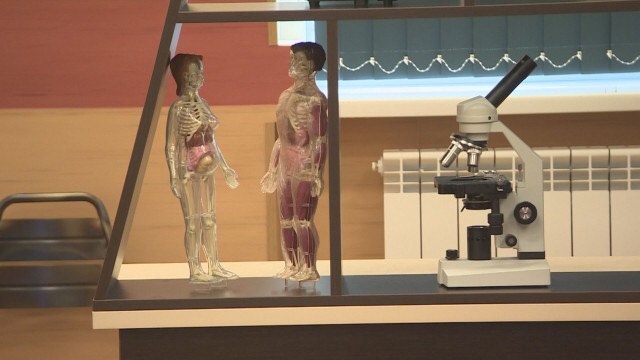 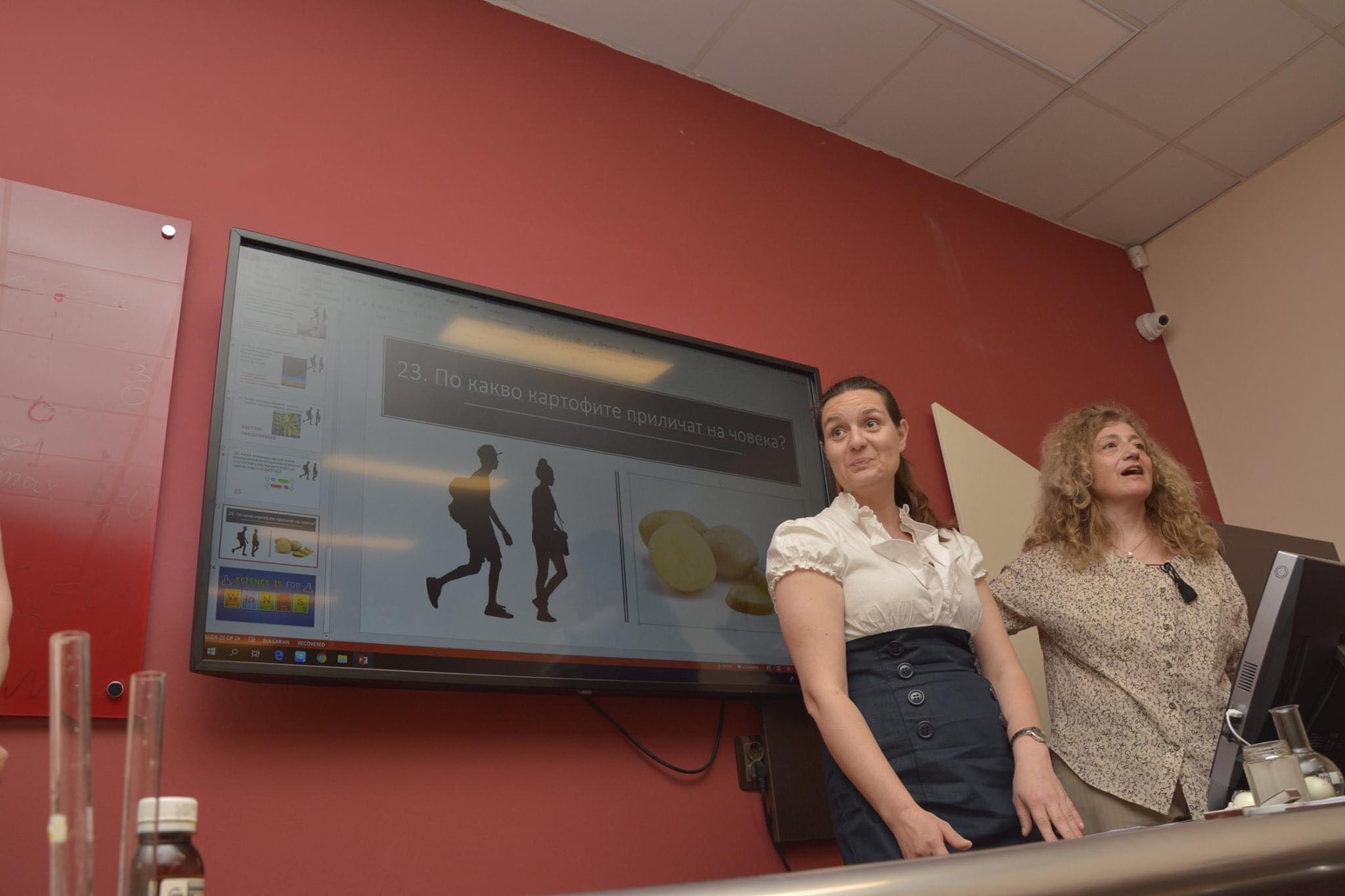 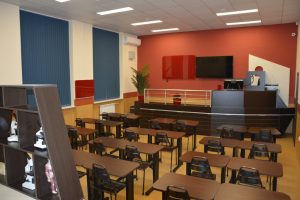 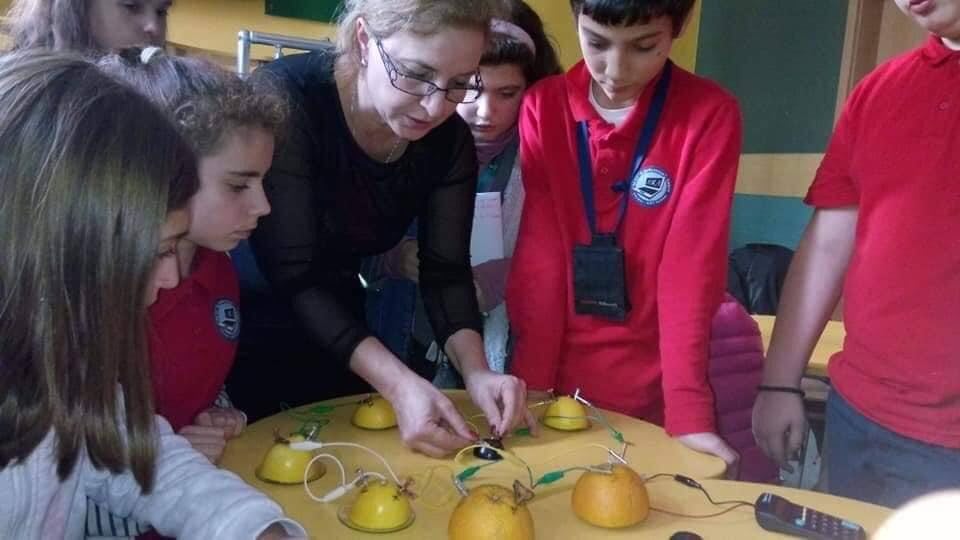 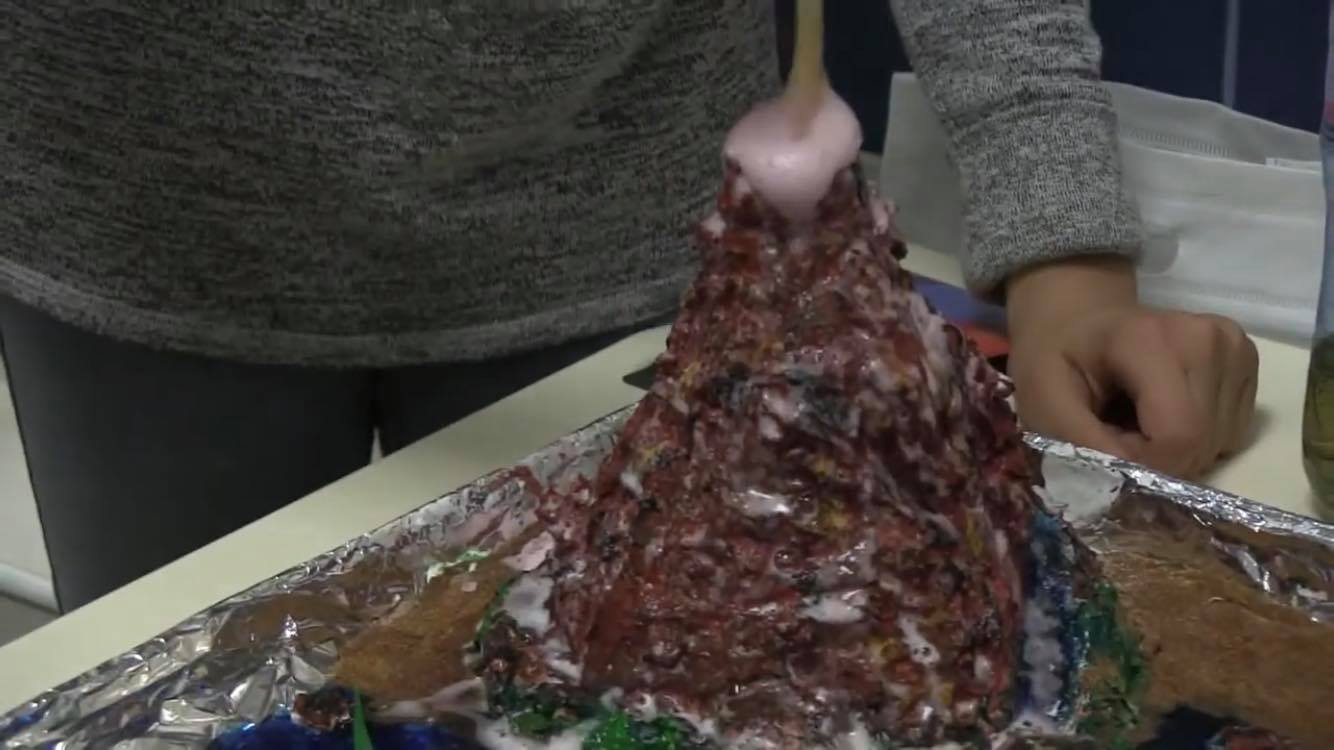 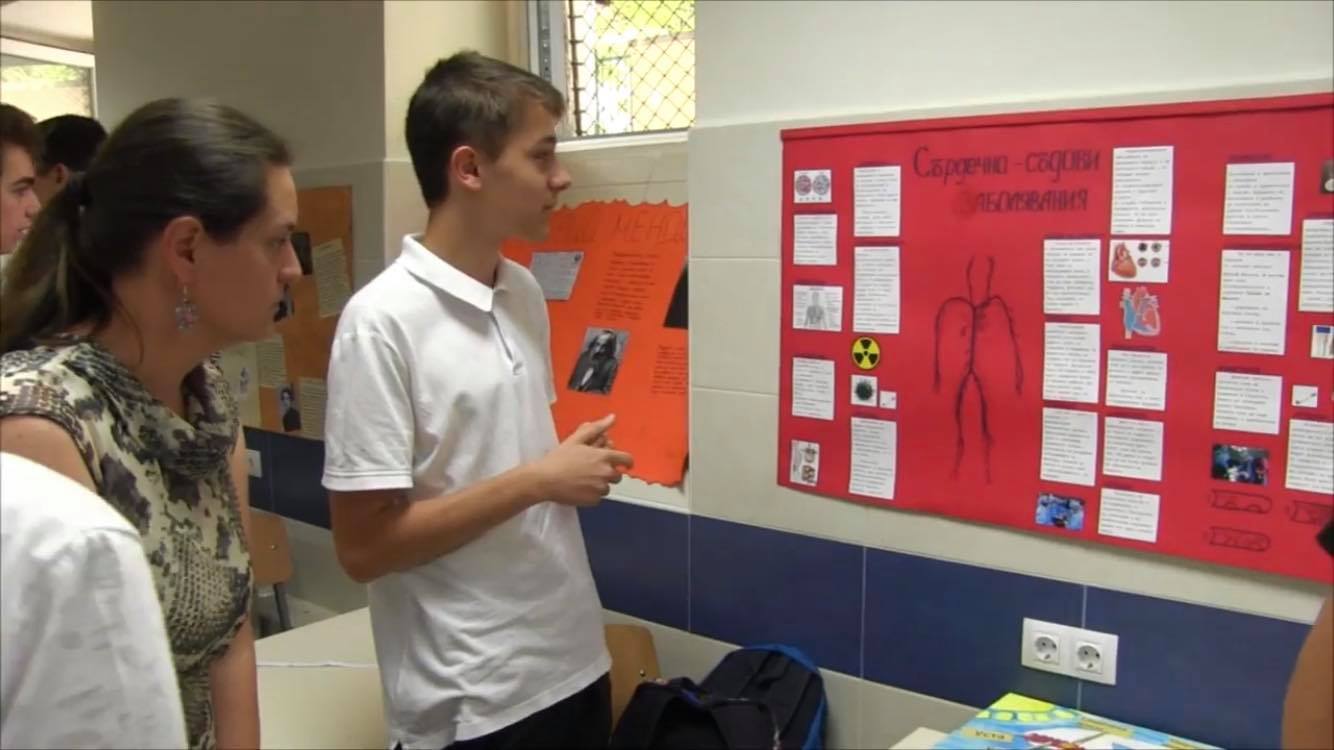 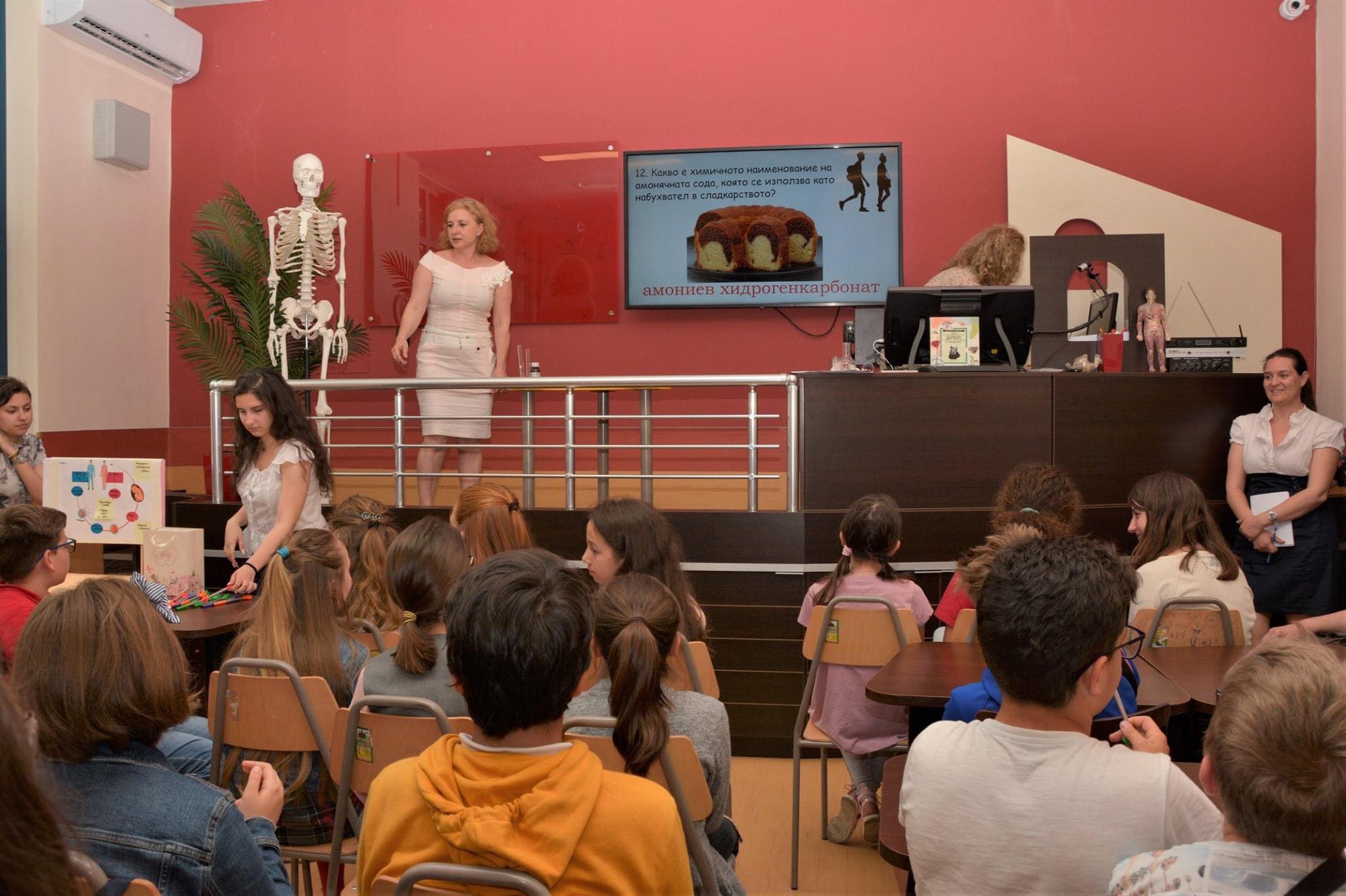 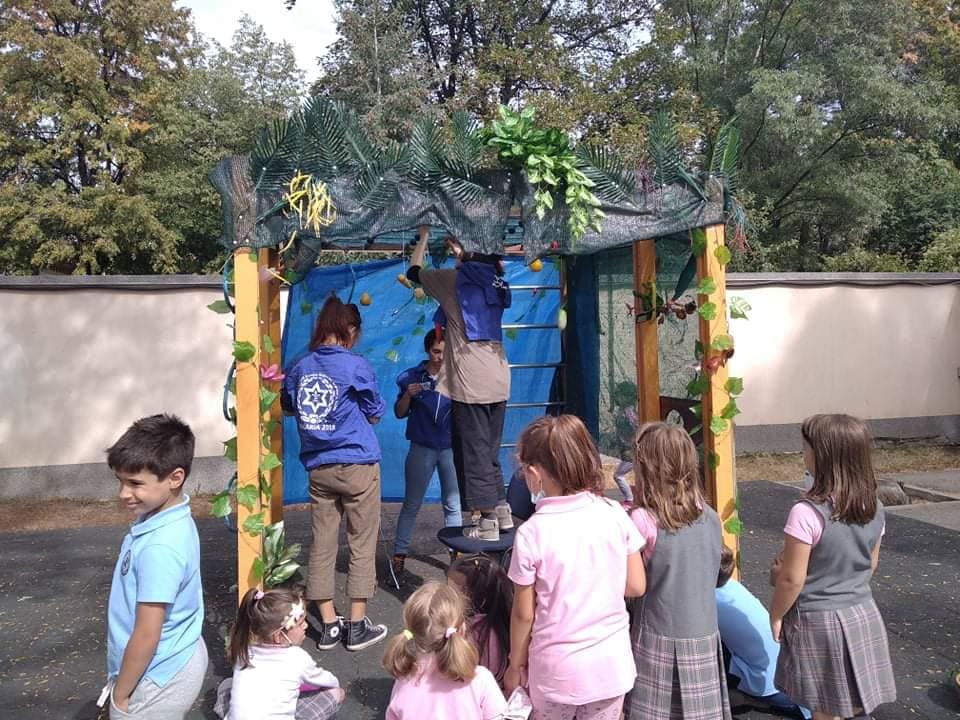 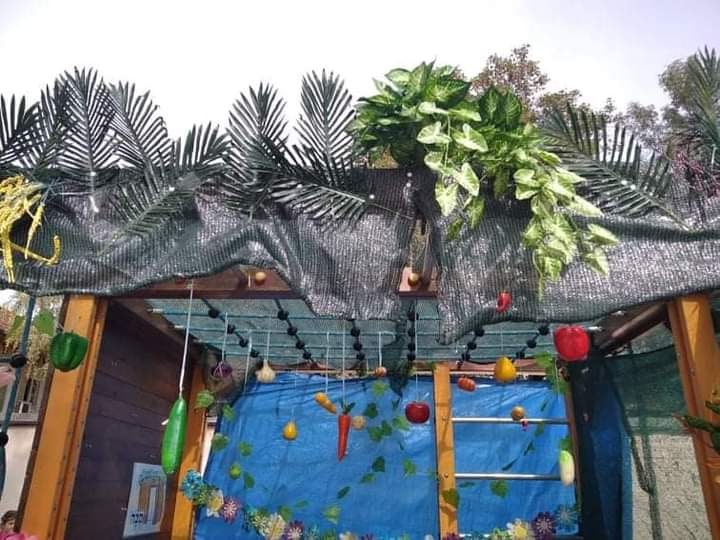 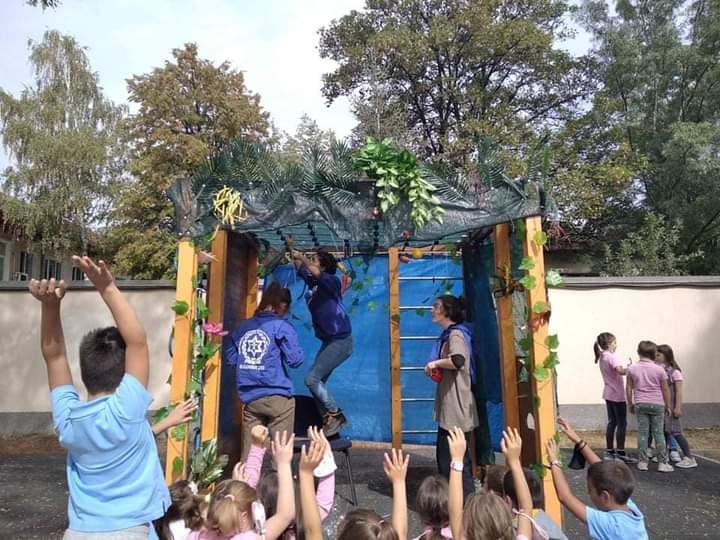 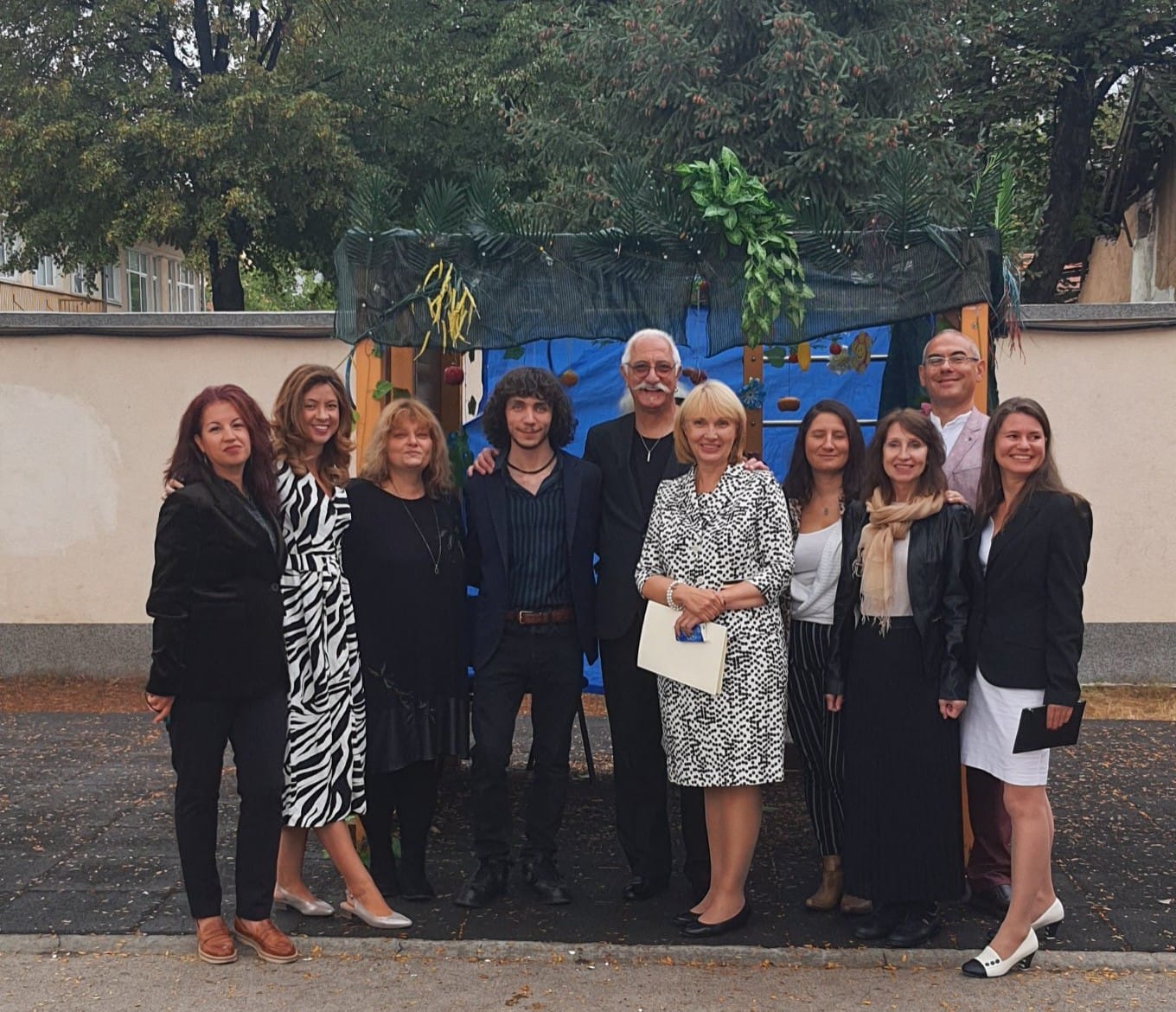 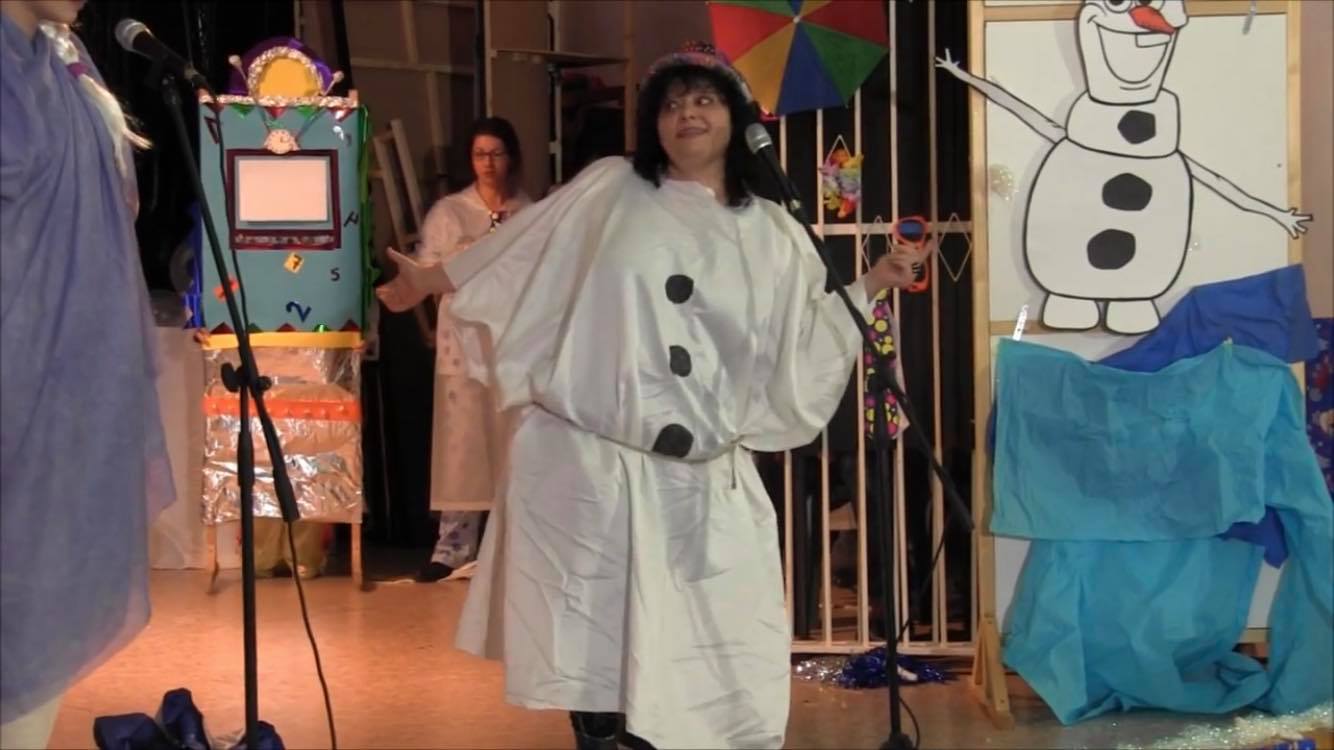 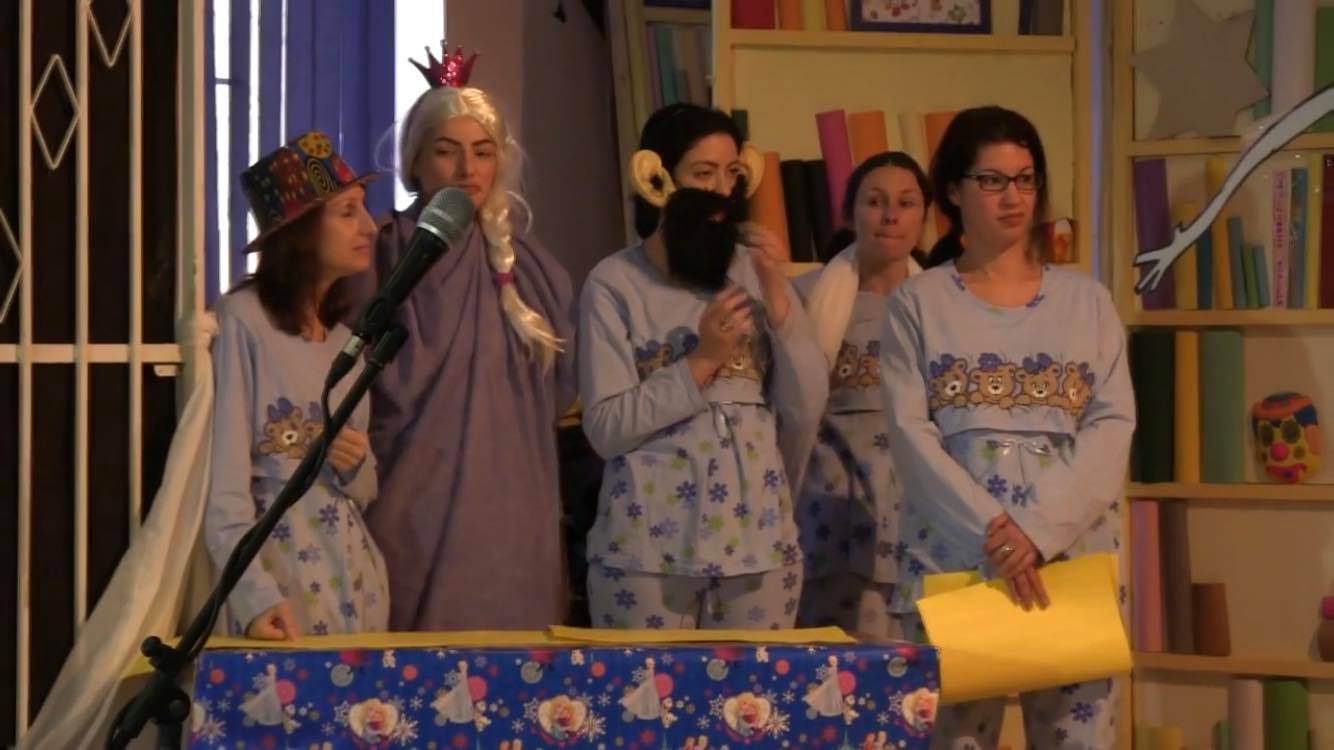 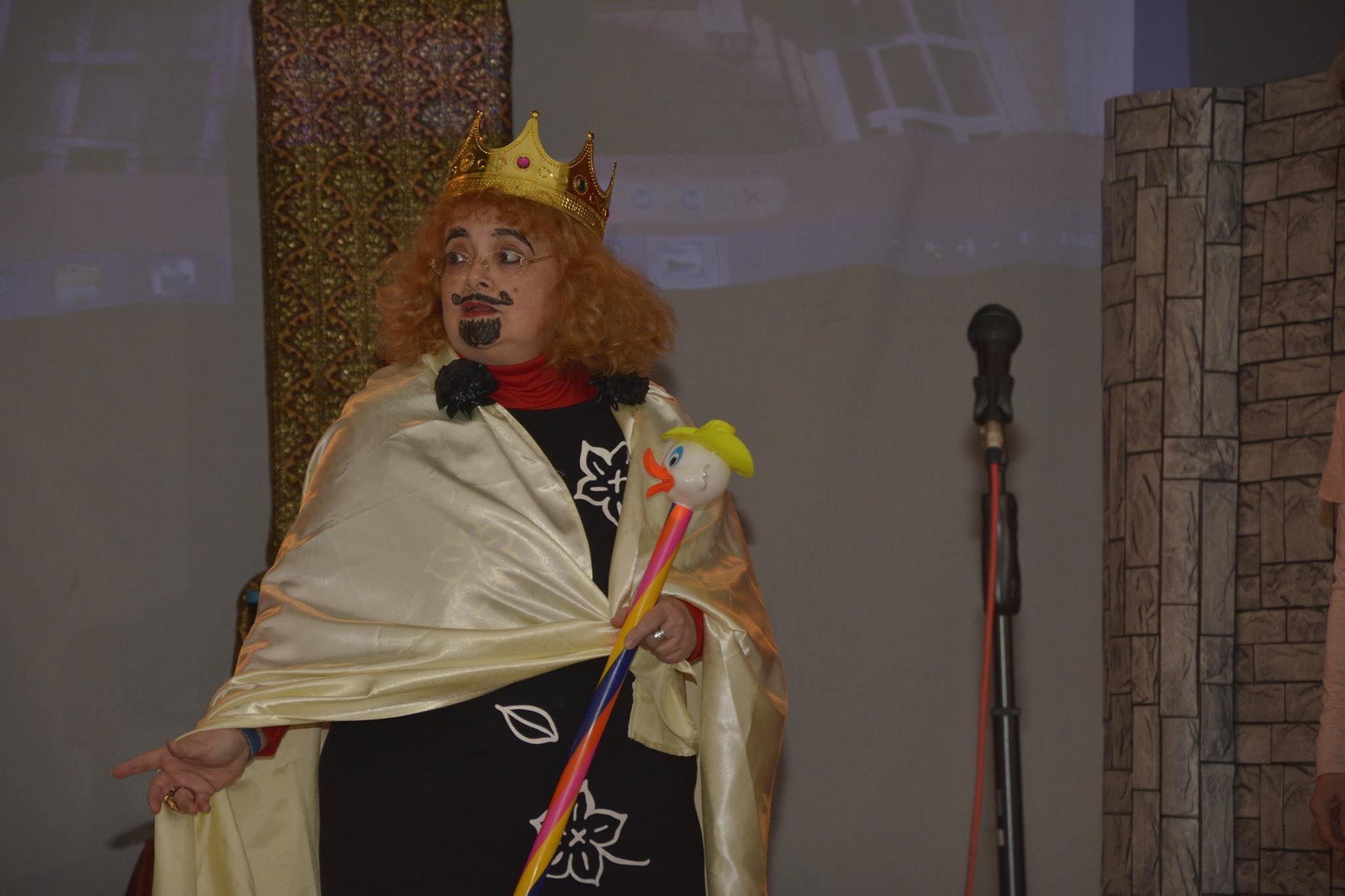 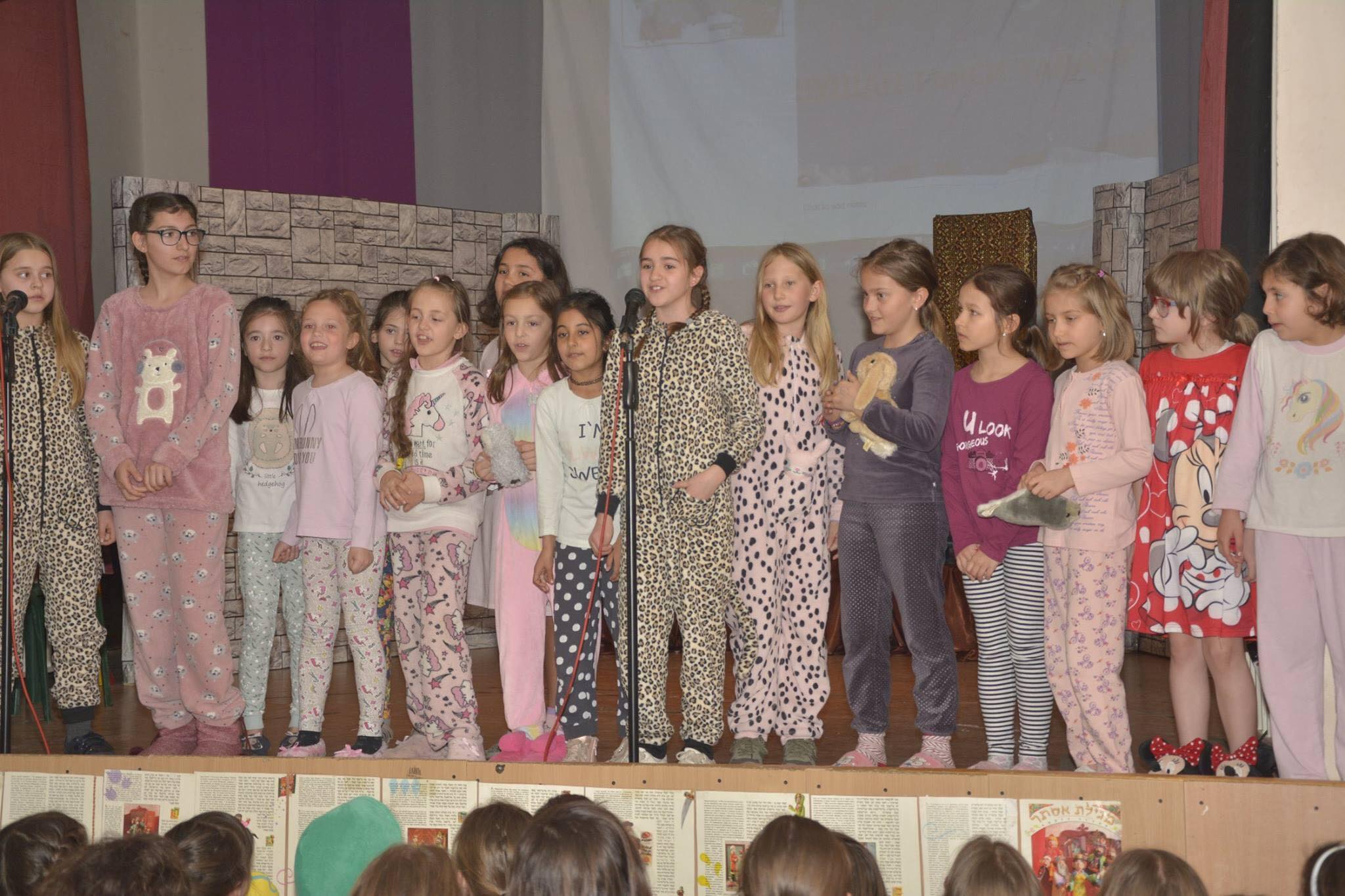 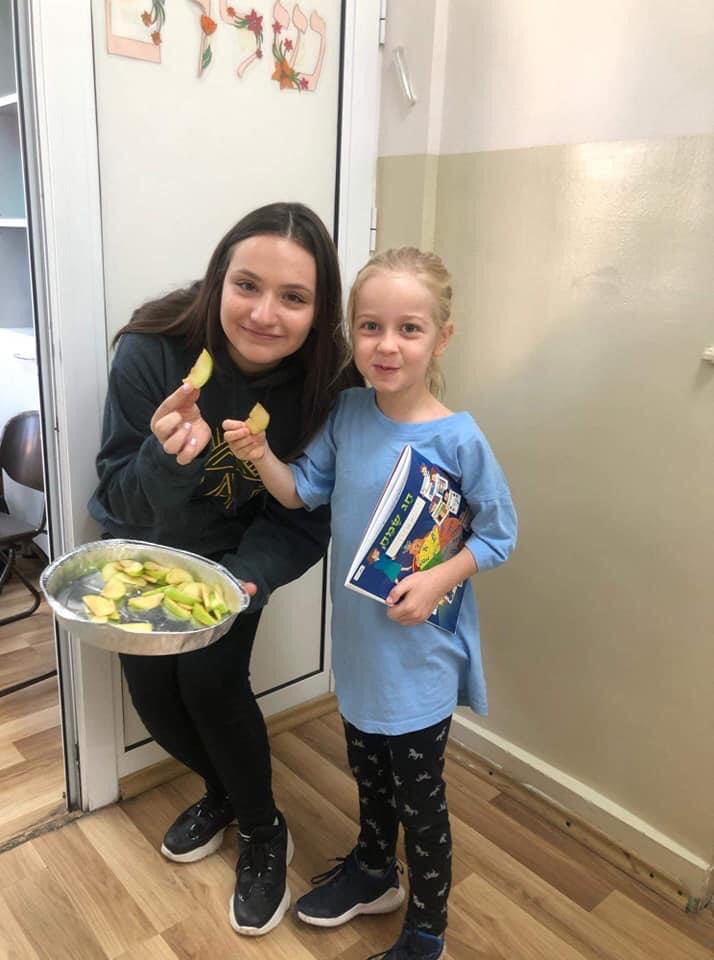 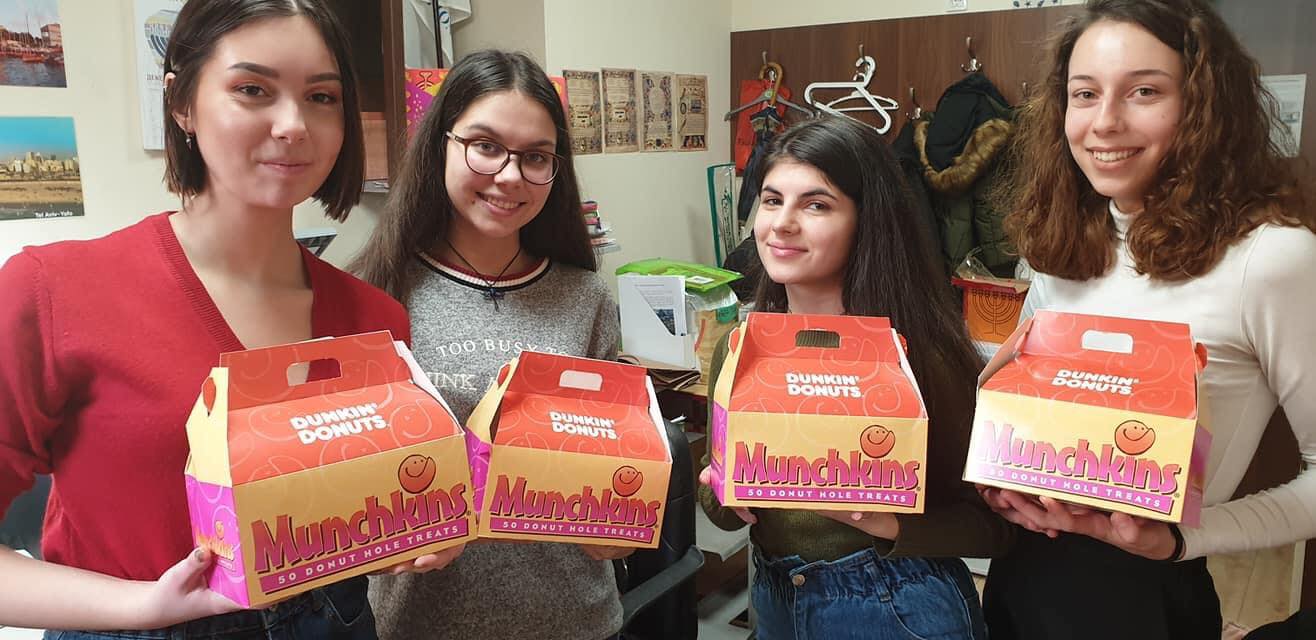 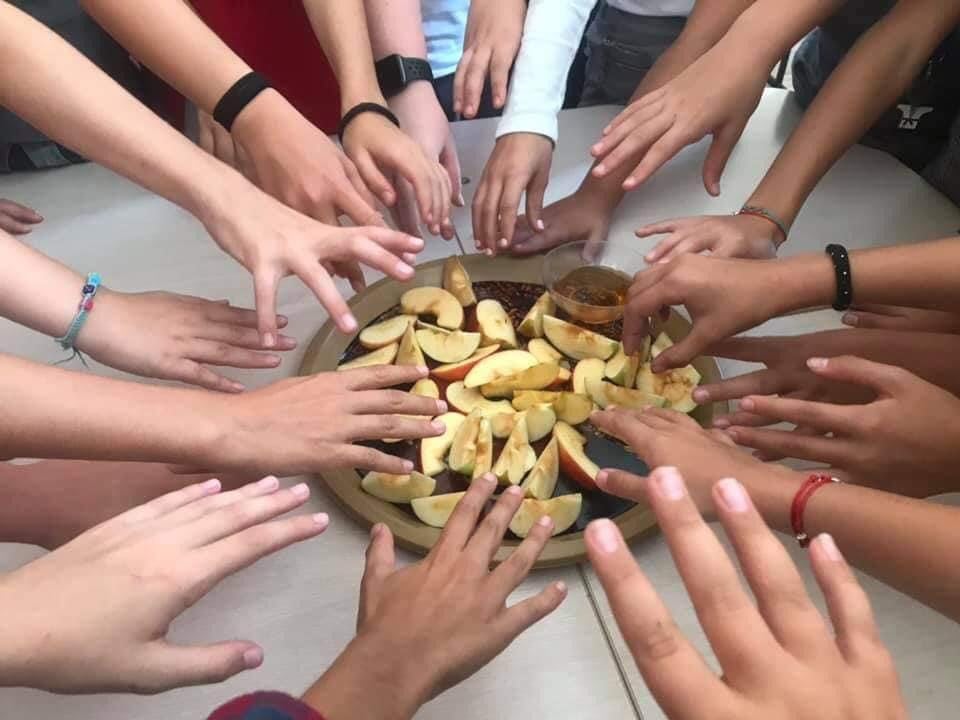 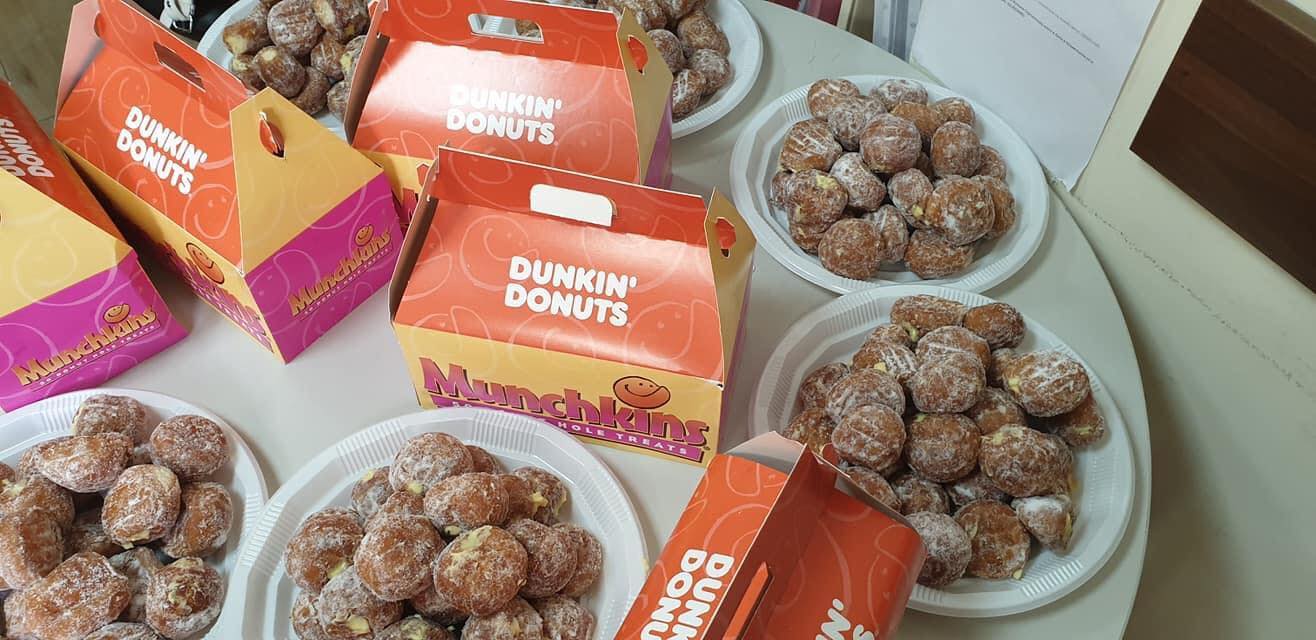 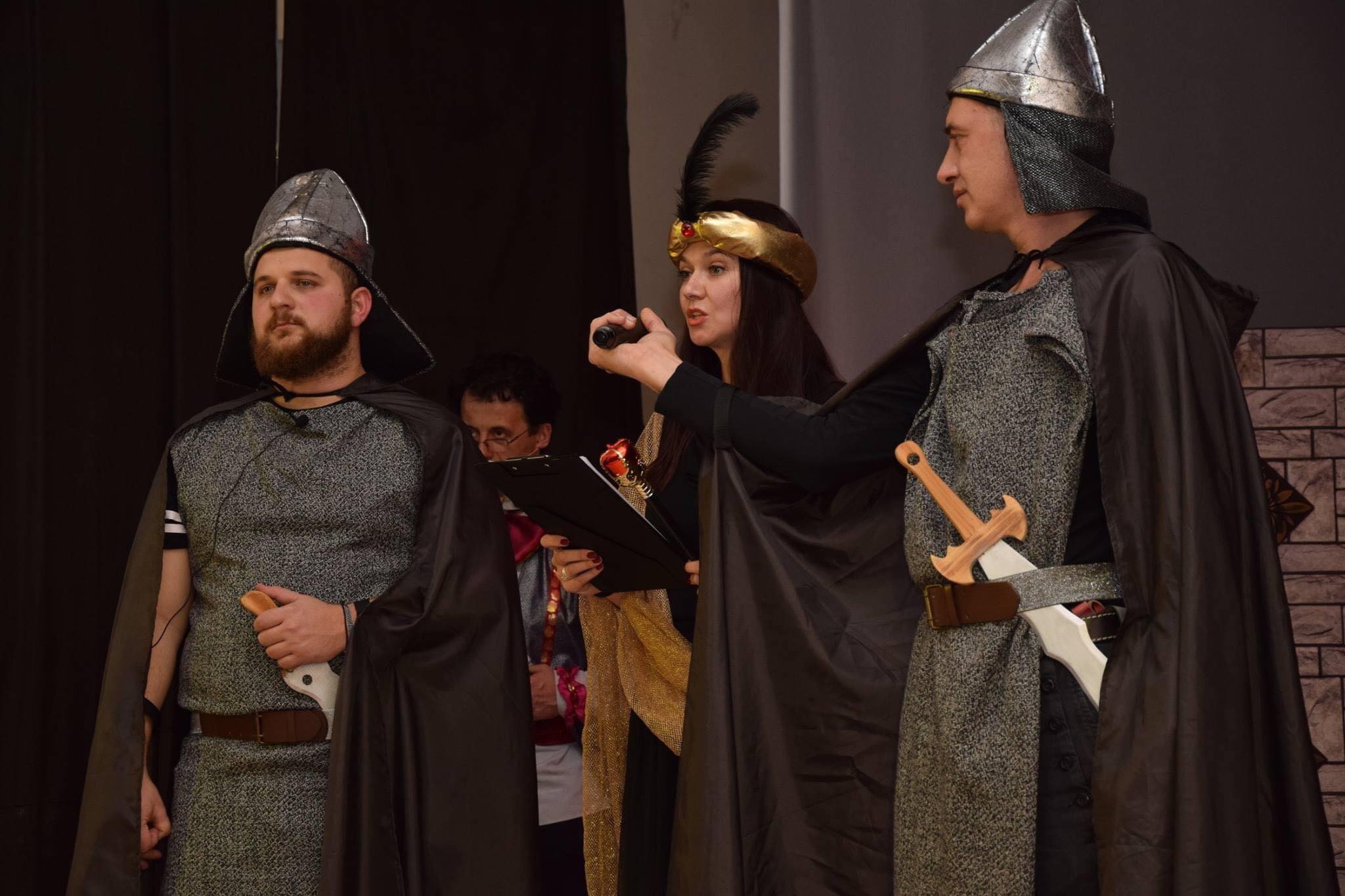 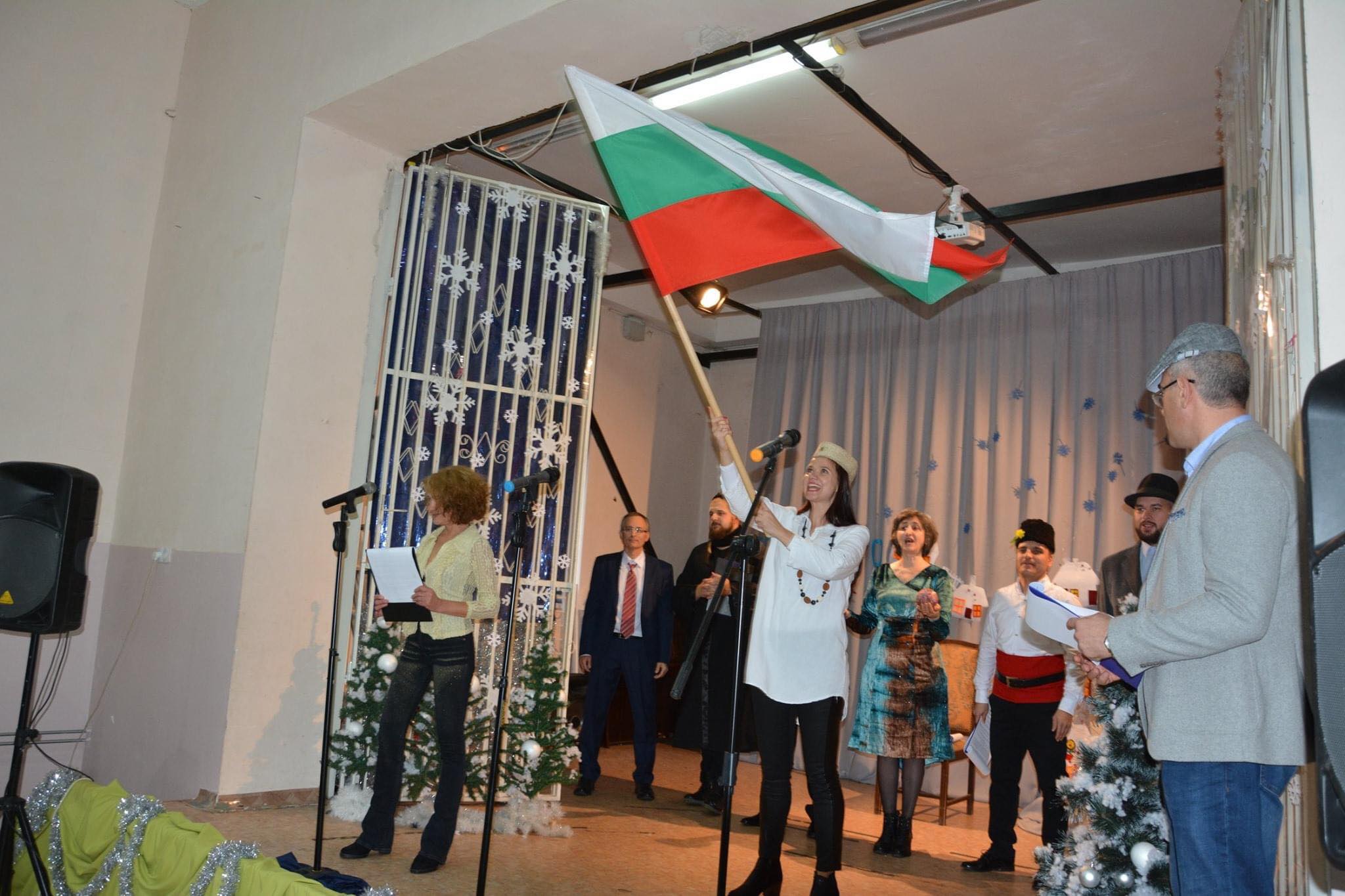 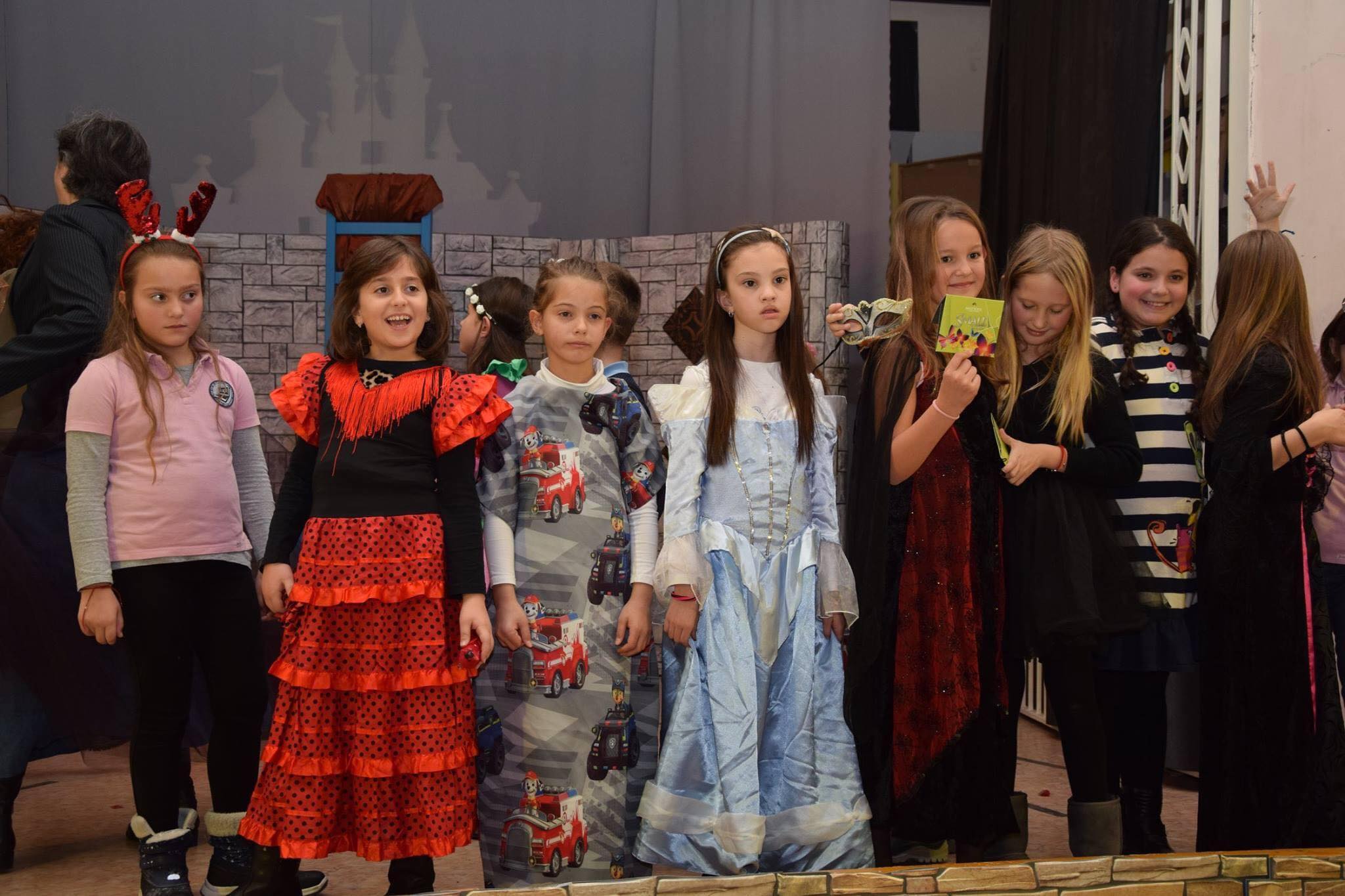 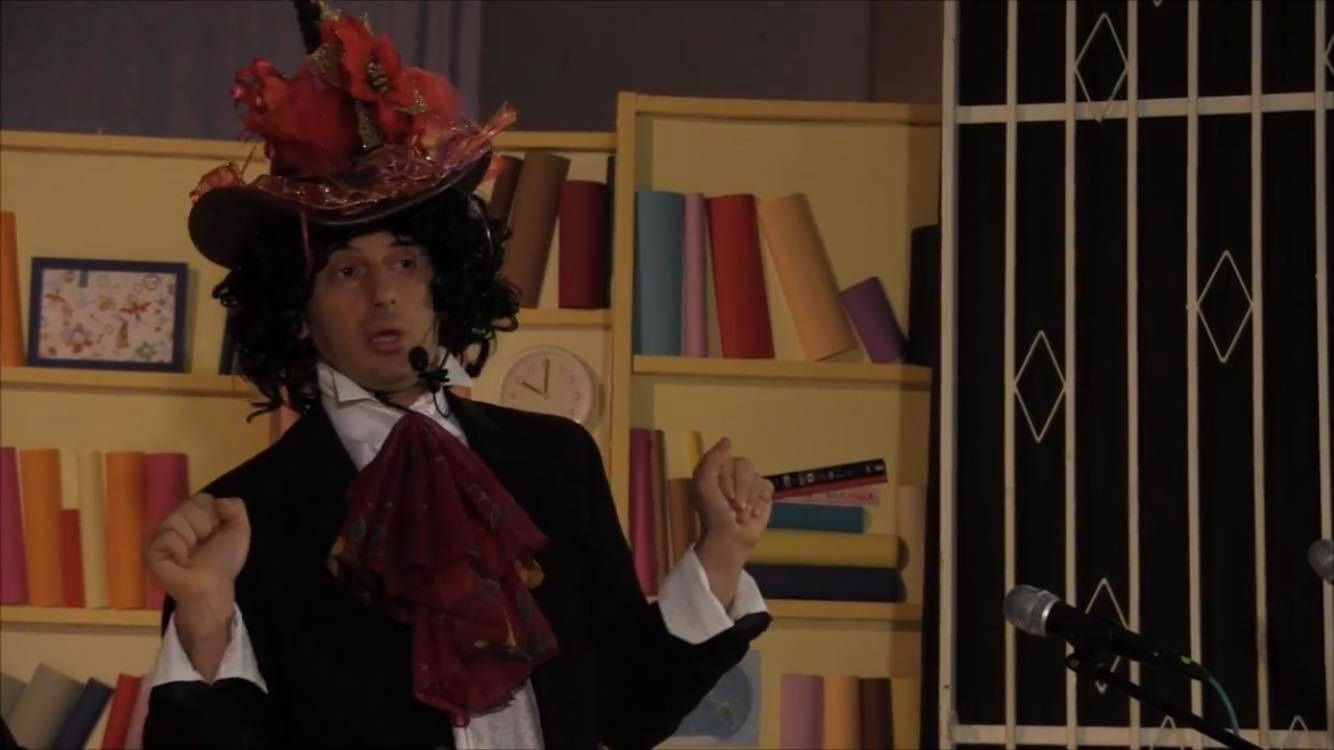 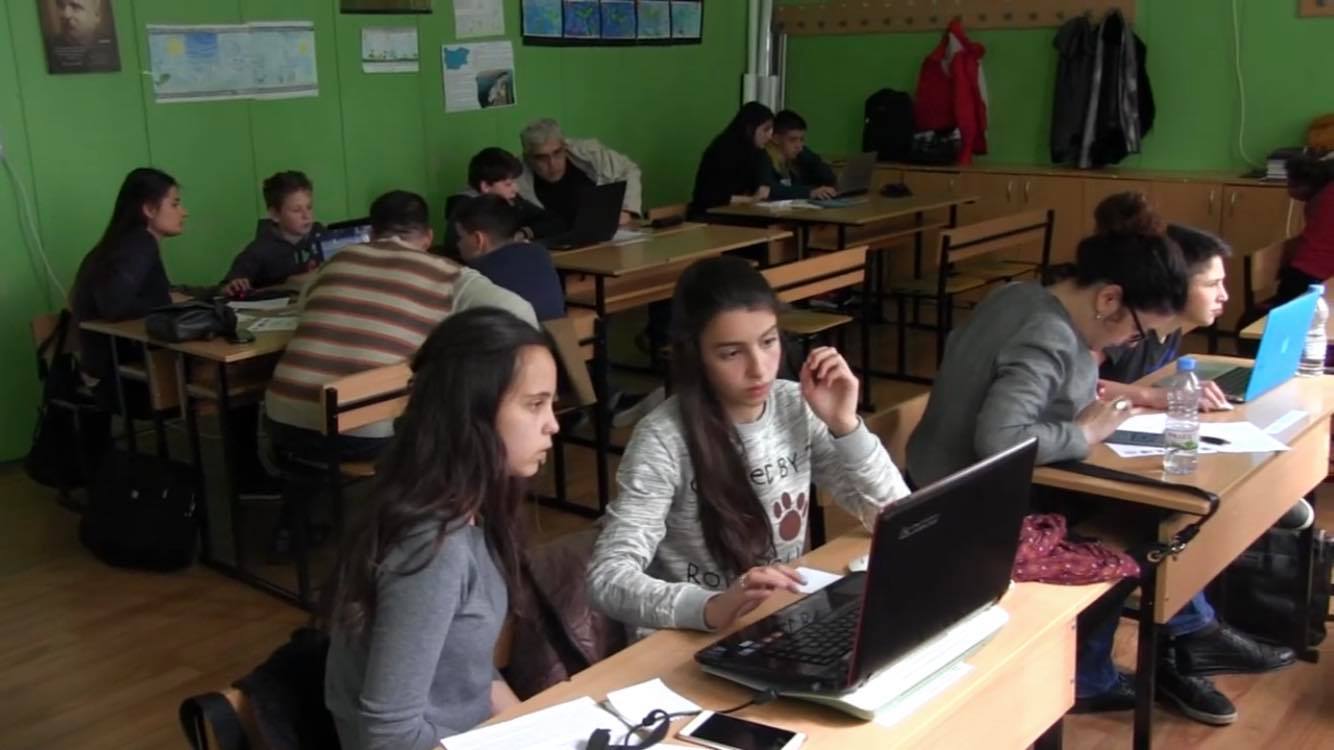 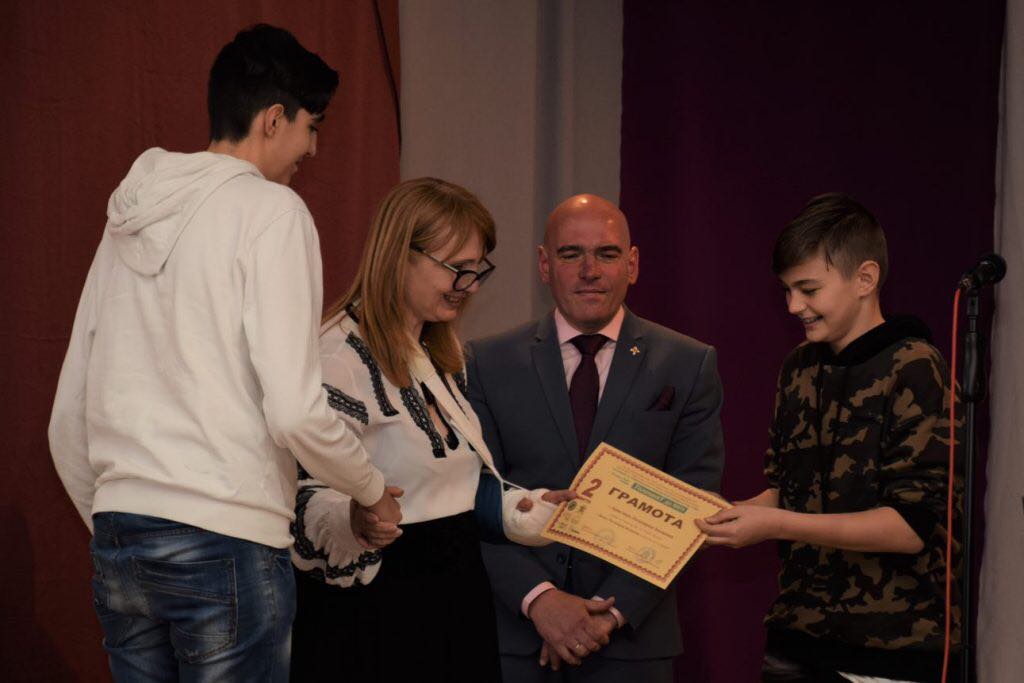 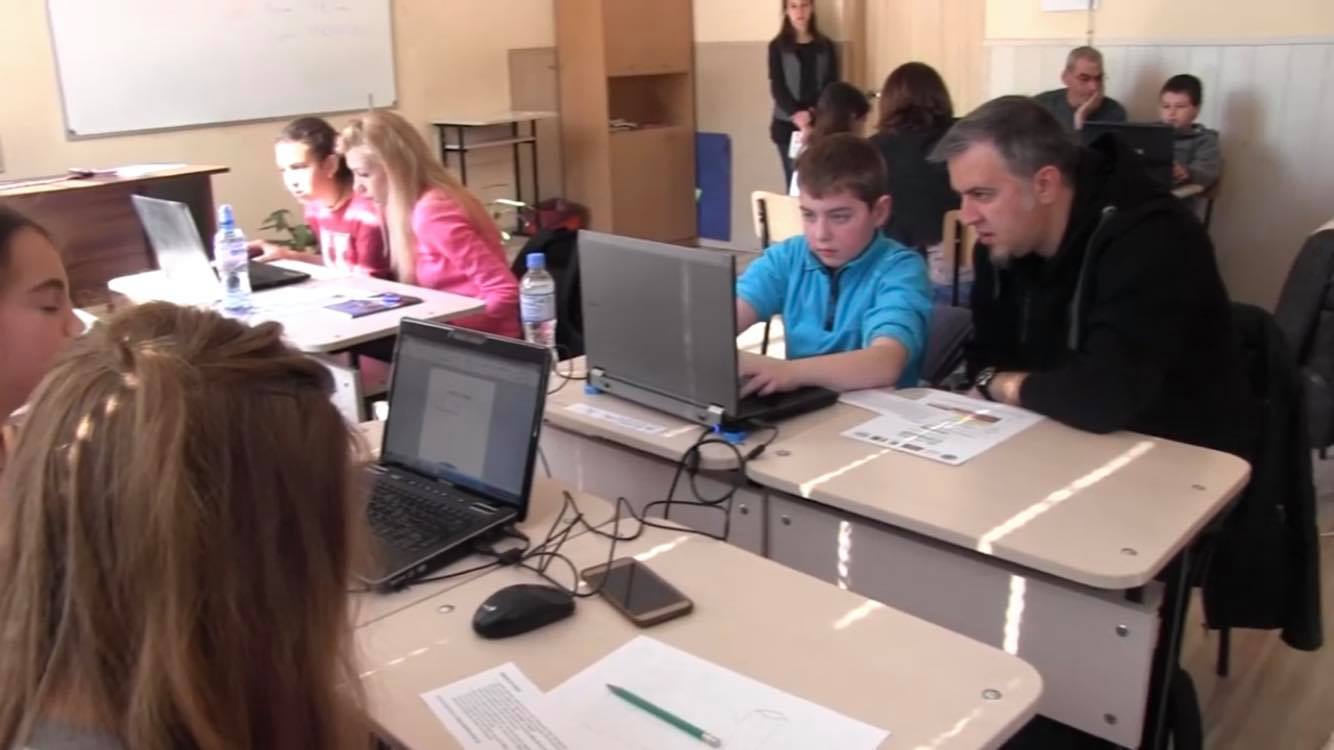 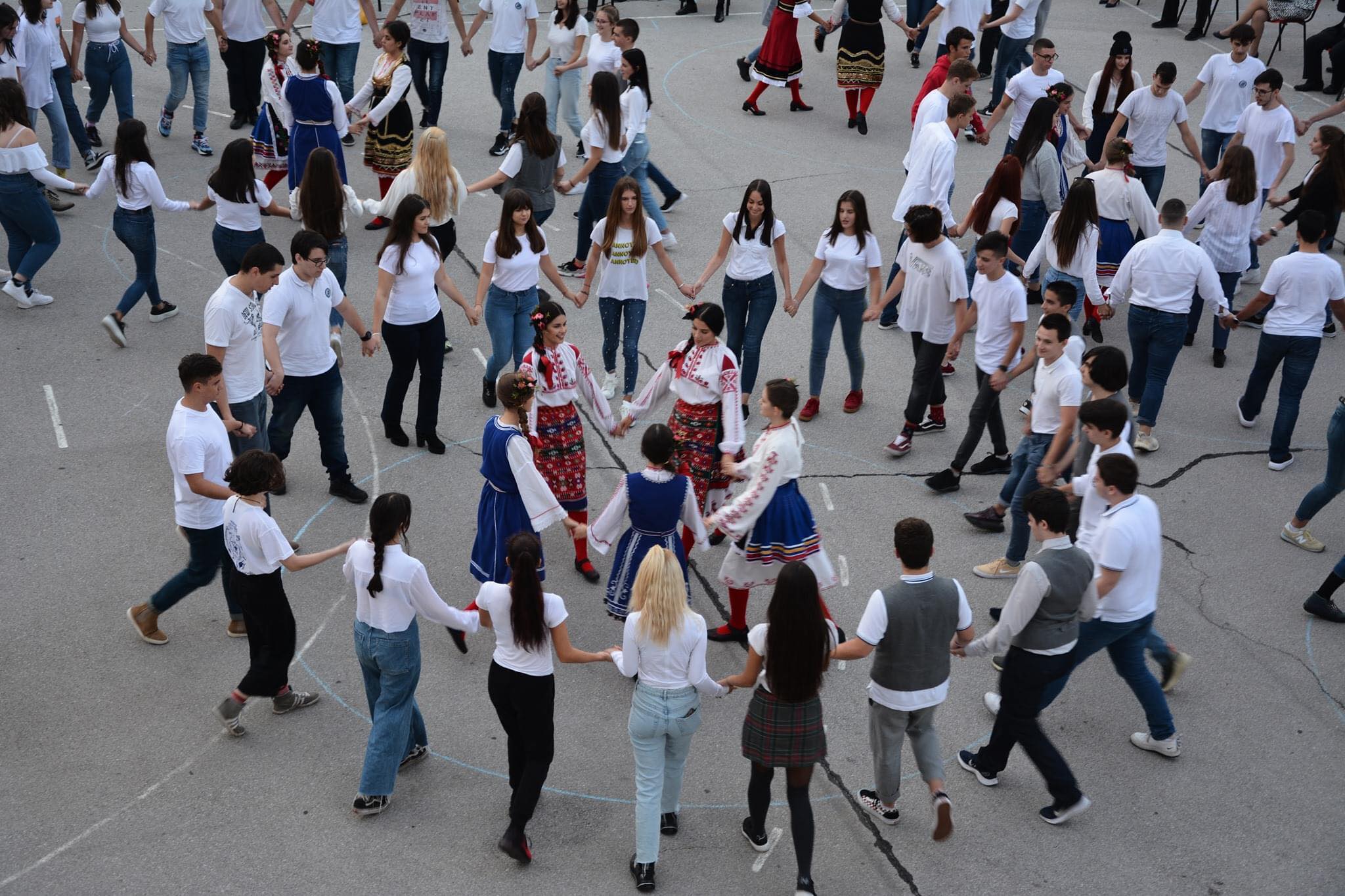 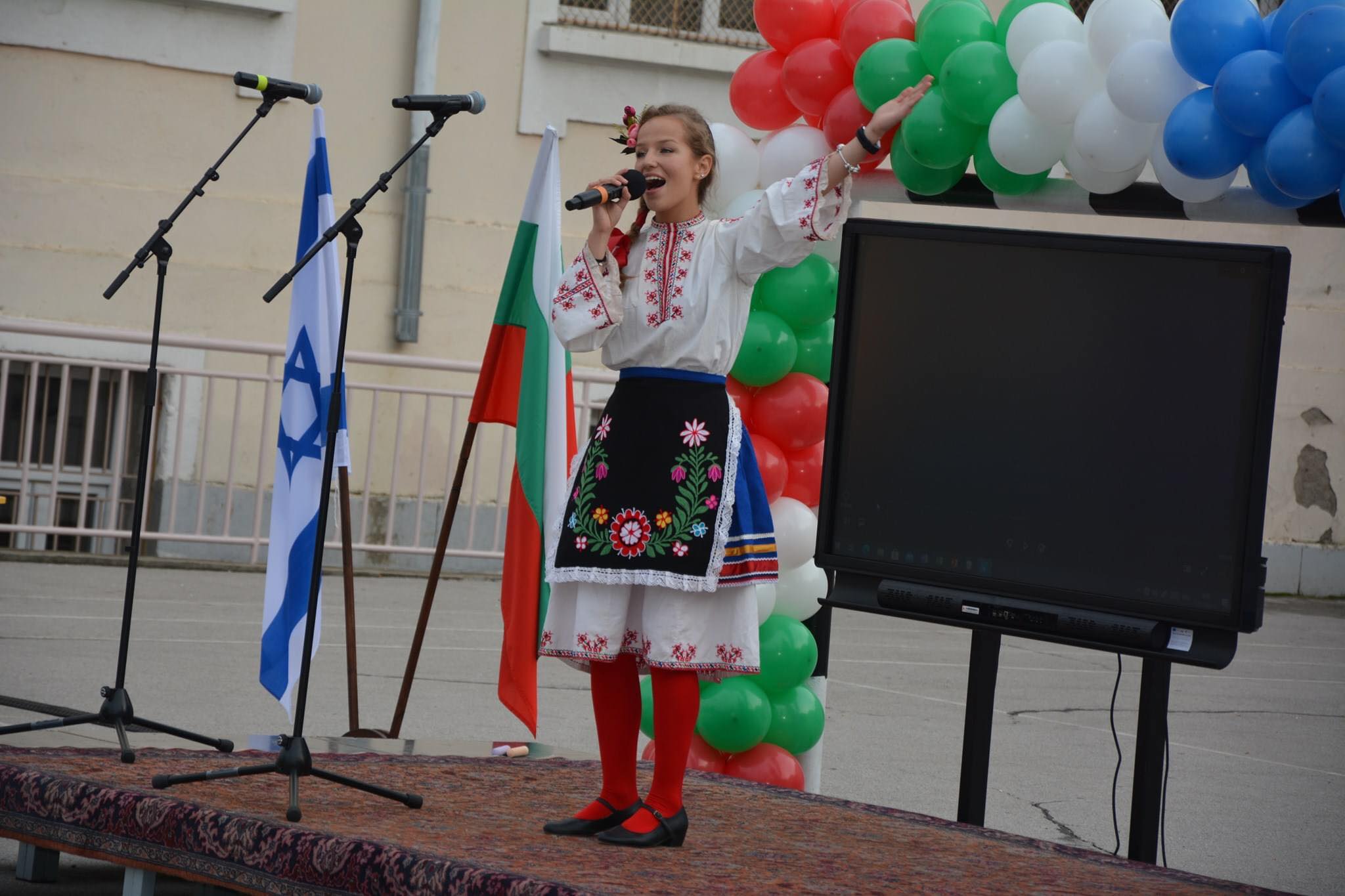 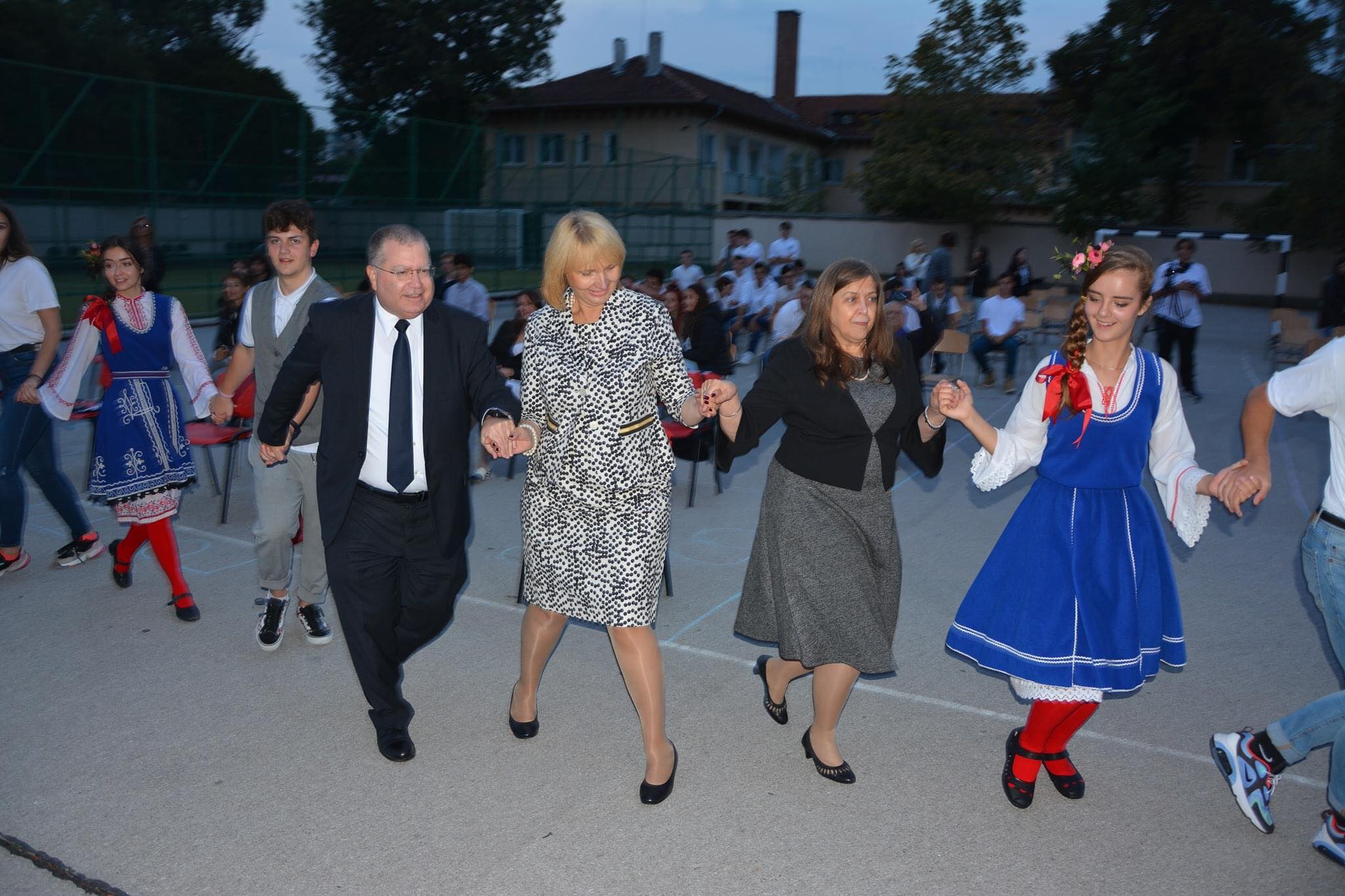 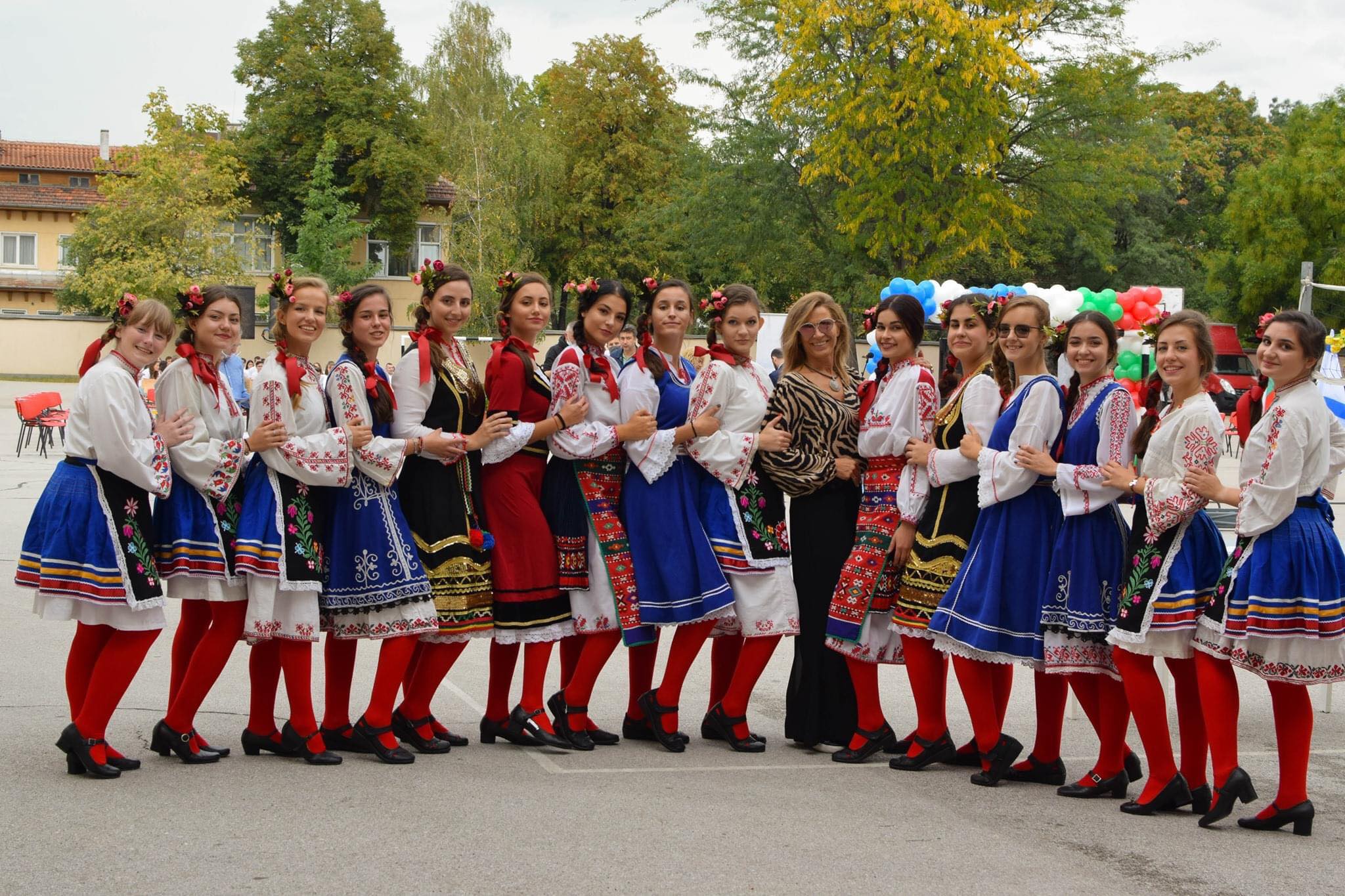